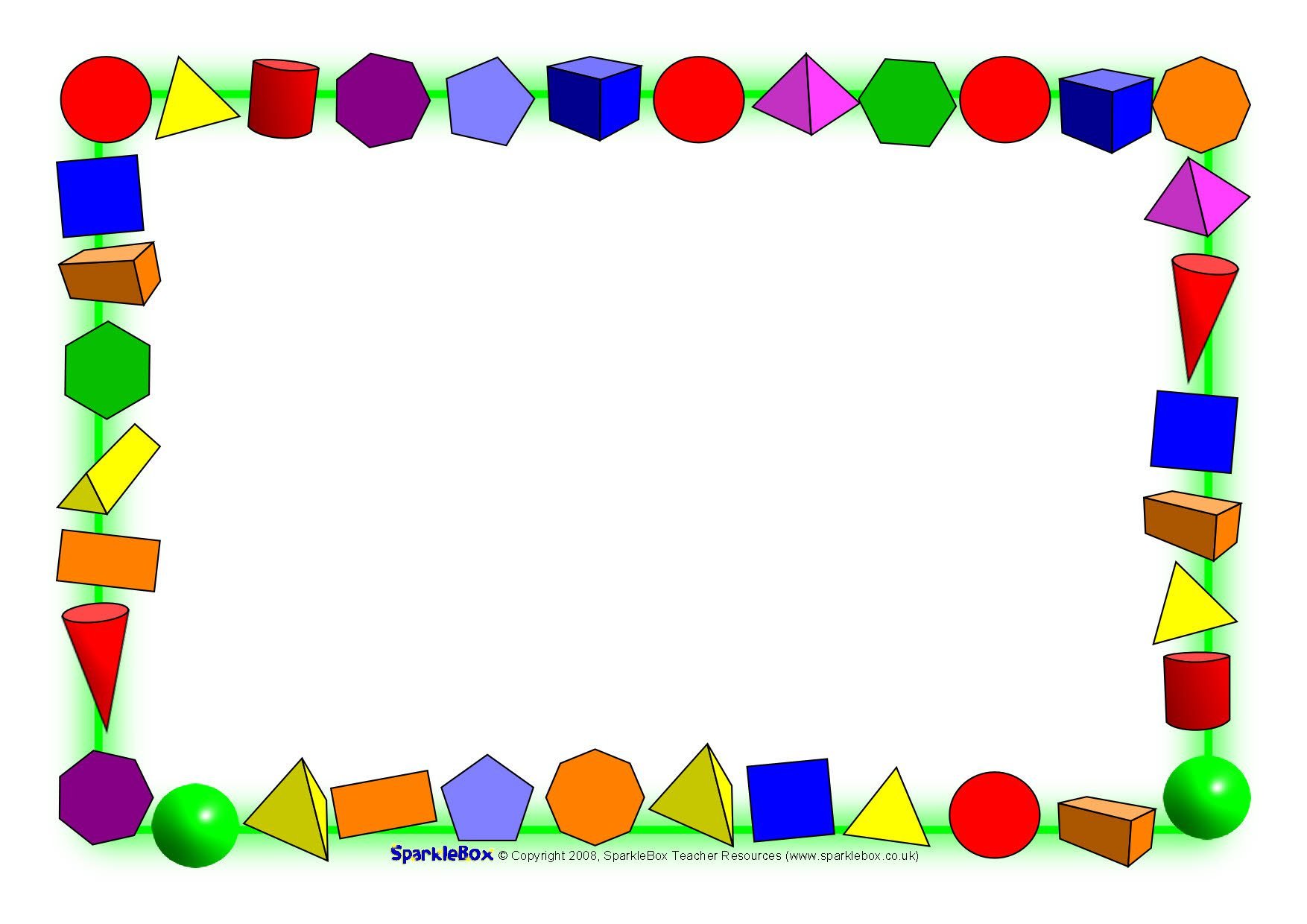 МУНИЦИПАЛЬНОЕ ДОШКОЛЬНОЕ ОБРАЗОВАТЕЛЬНОЕ УЧРЕЖДЕНИЕ 
«ДЕТСКИЙ САД «СКАЗКА» Г. НАДЫМА»
(МДОУ «Детский сад «Сказка» г. Надыма»)
Дидактическая игра«Разложи по цвету»
Подготовил:
 воспитатель Шакирова Ляйсан Дамировна, г. Надым 2024 г.
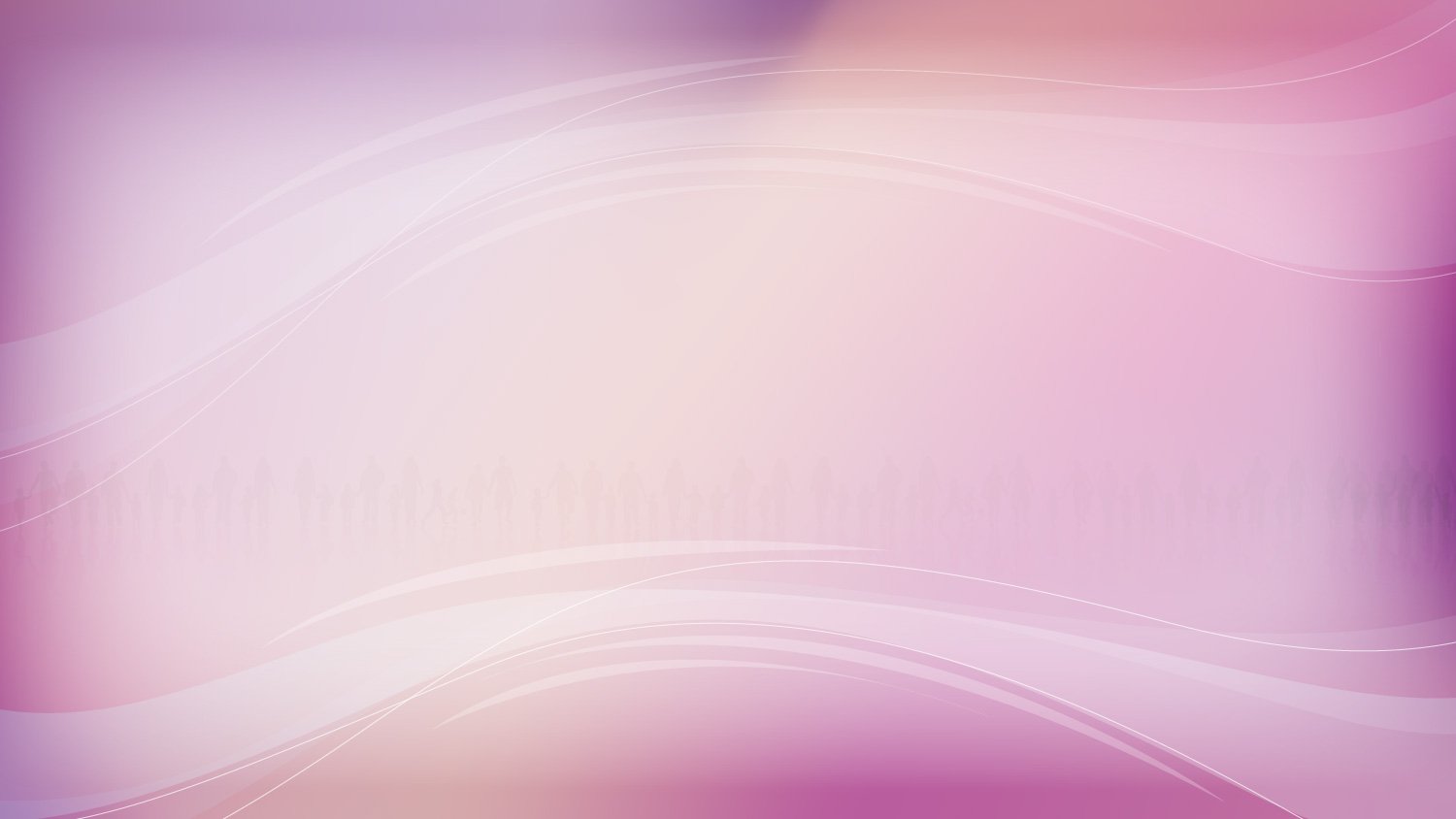 Цели: Продолжать знакомить детей с четырьмя основными цветами, учить различать их. Развитие мелкой моторики рук. Развивать быстроту реакции, внимание, мышление.
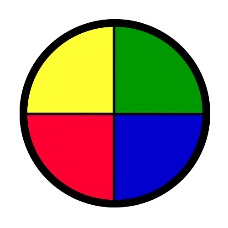 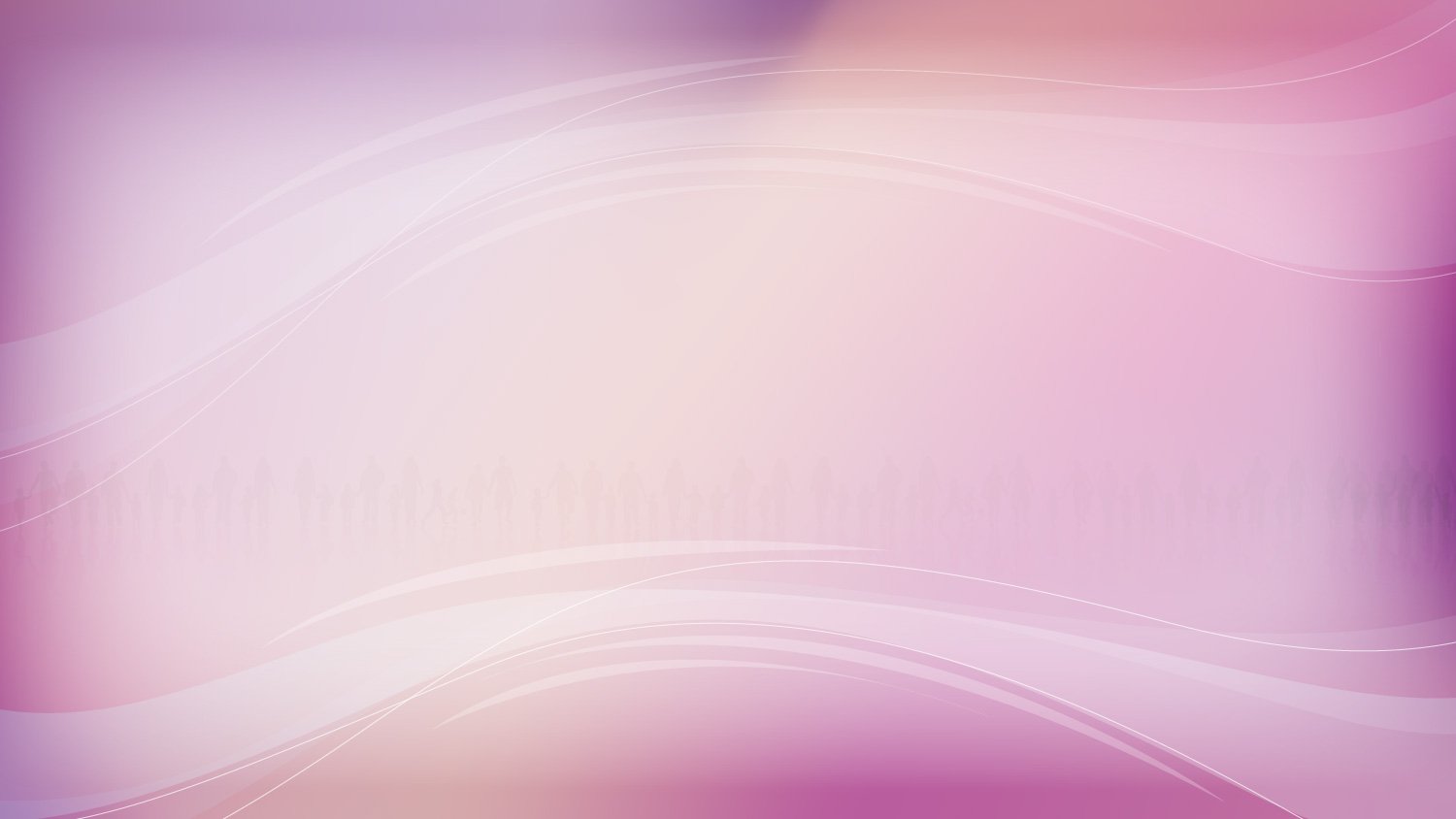 Помоги Незнайке собрать овощи и фрукты в корзину по цвету.
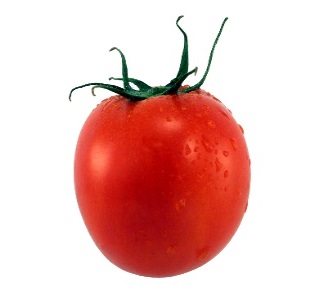 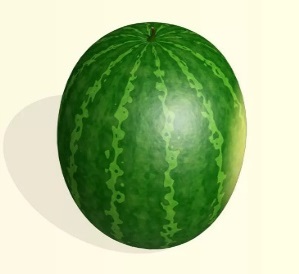 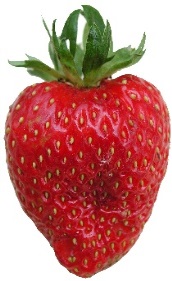 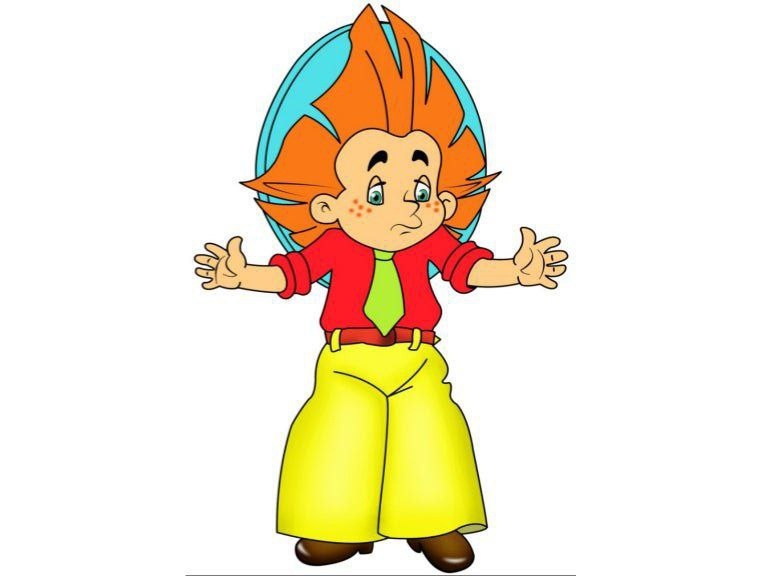 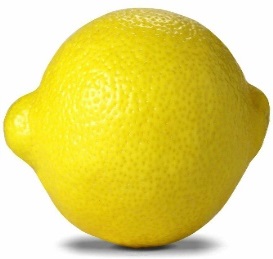 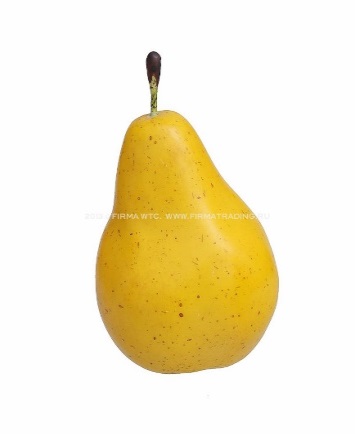 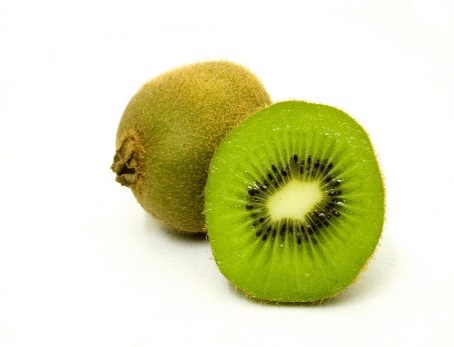 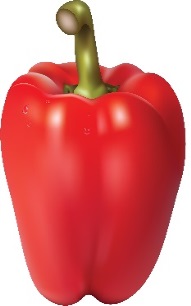 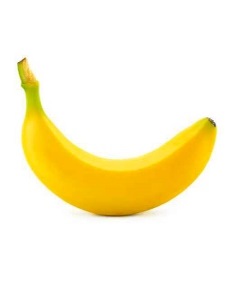 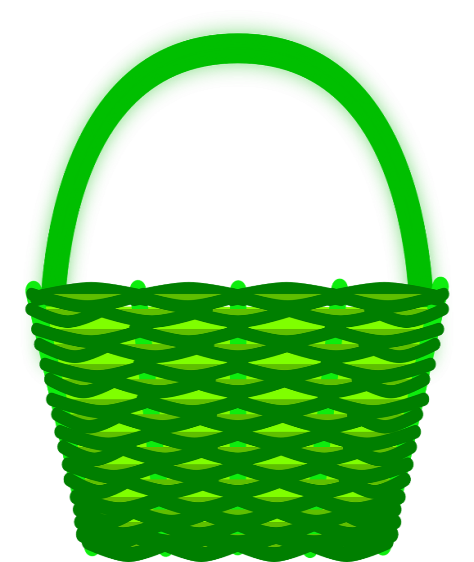 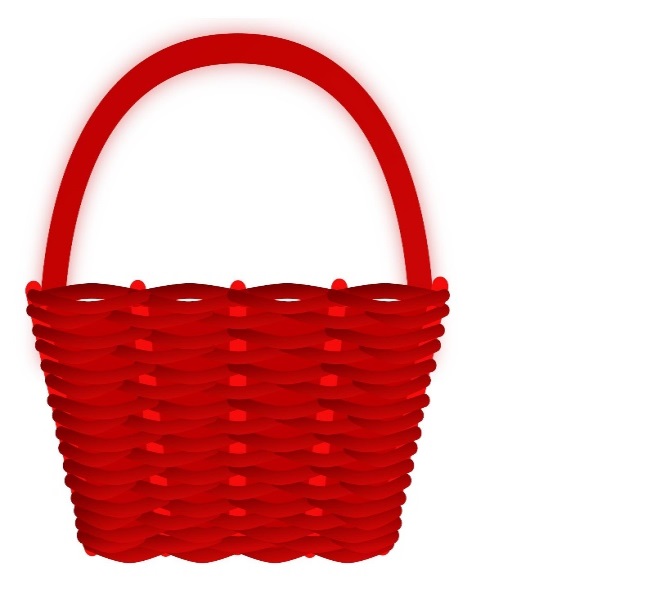 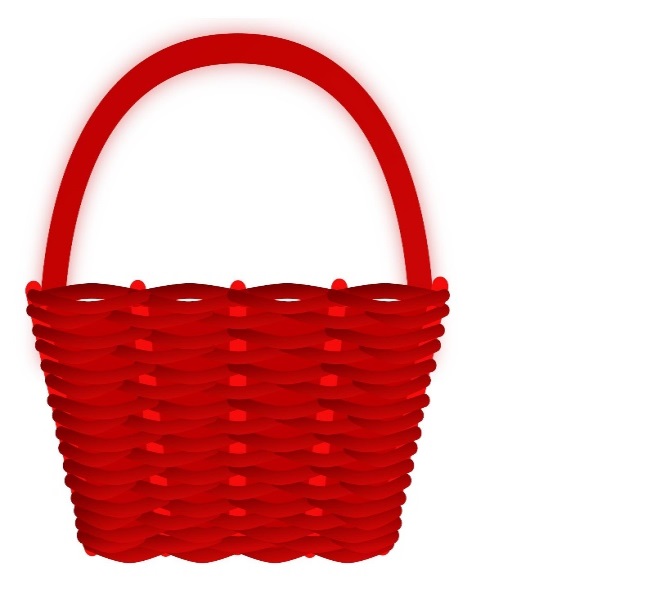 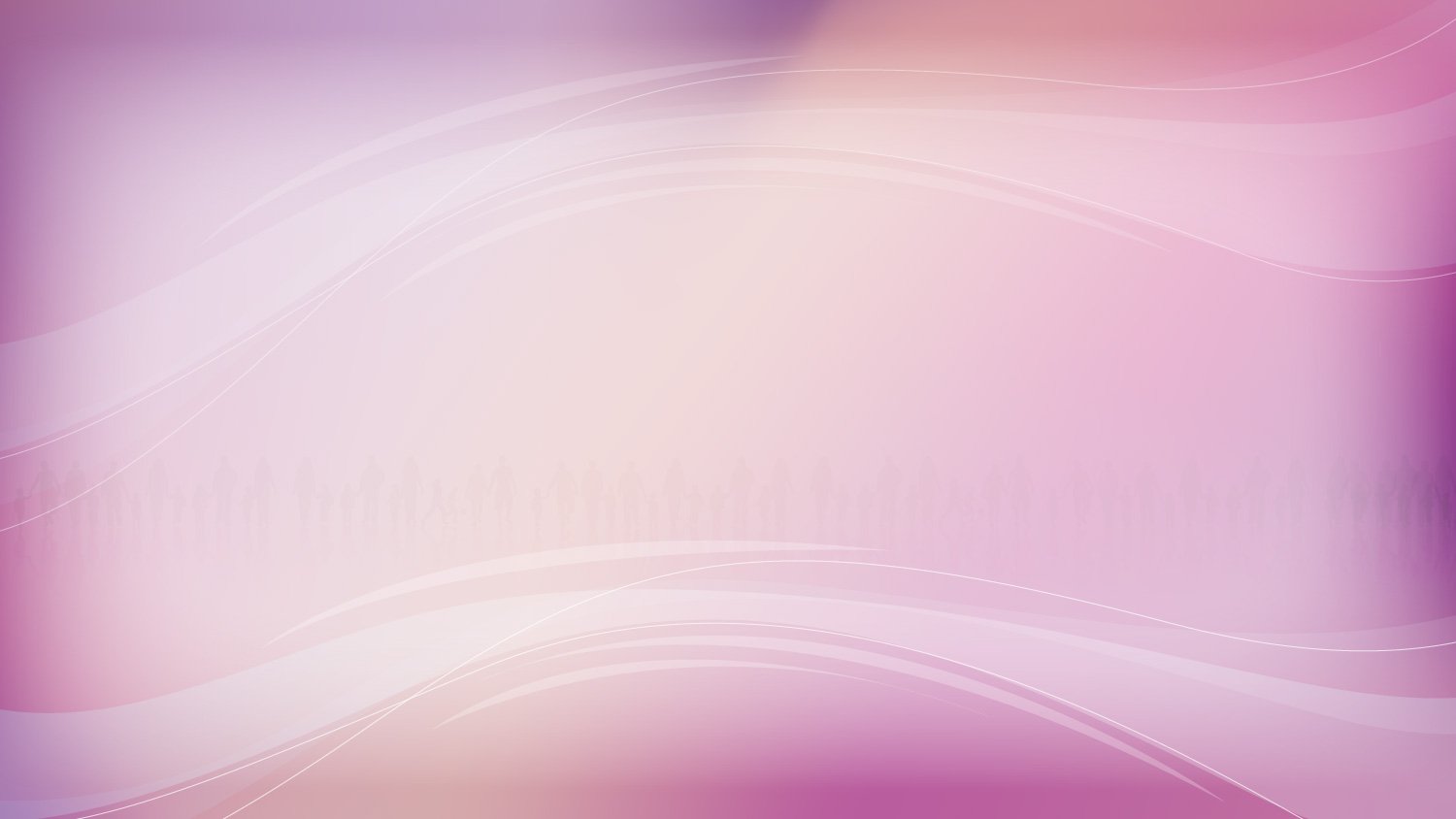 Молодцы ребята! Помогли Незнайке собрать все фрукты и овощи в корзинку!
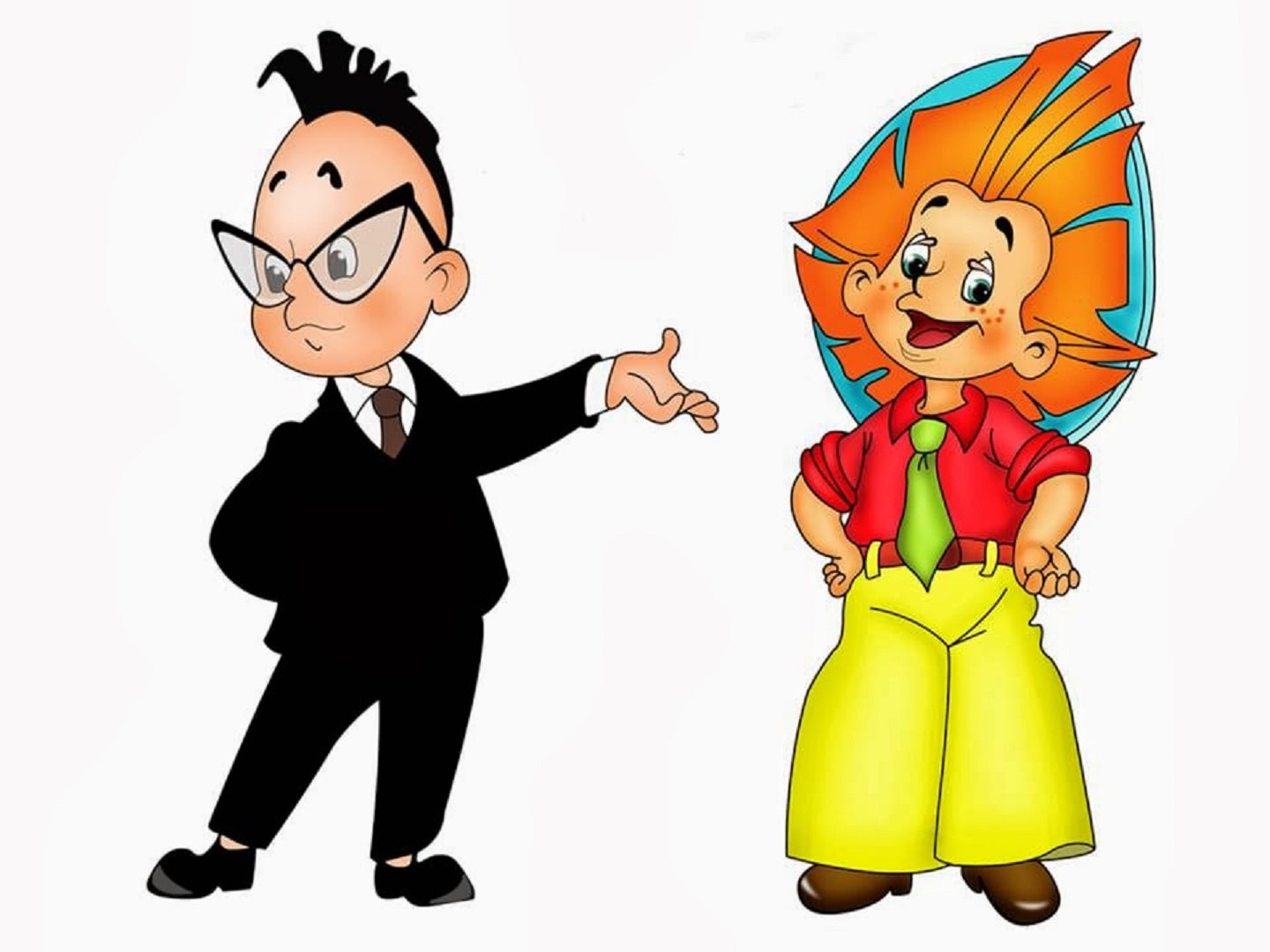 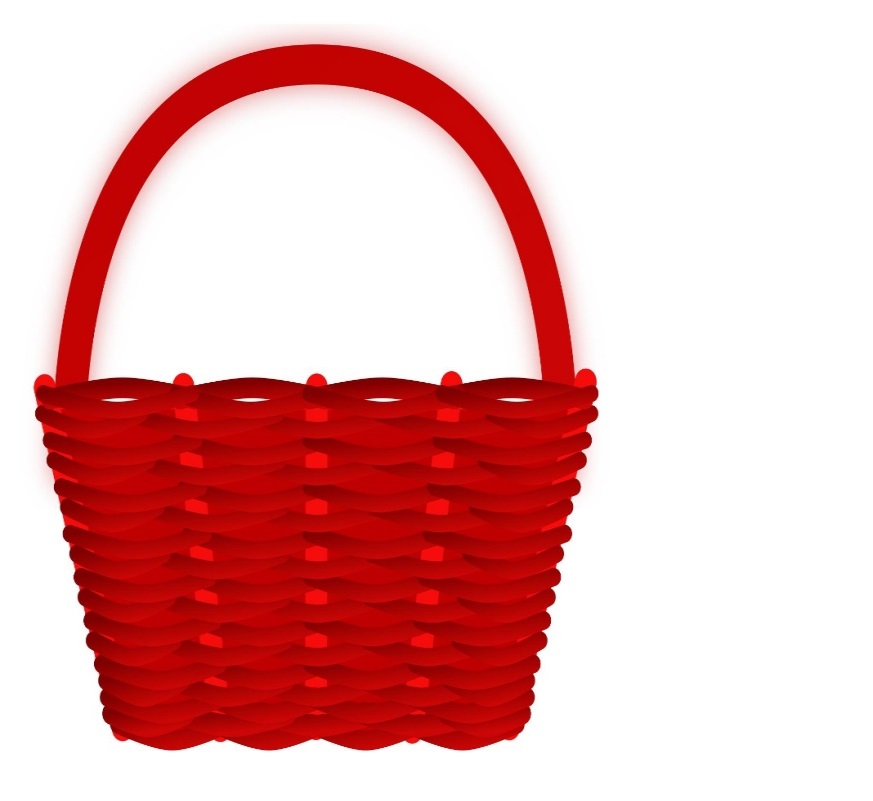 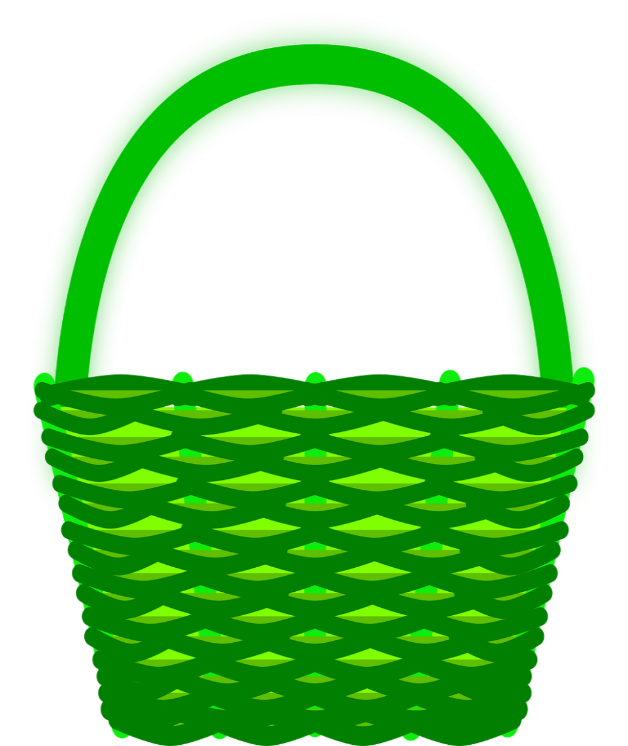 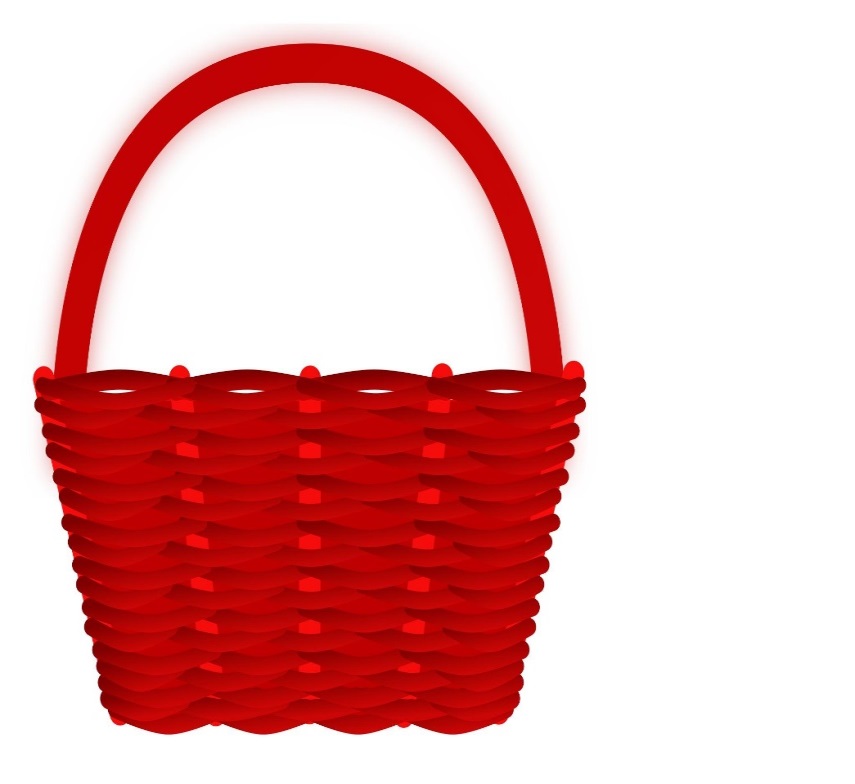 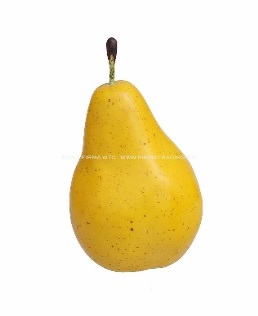 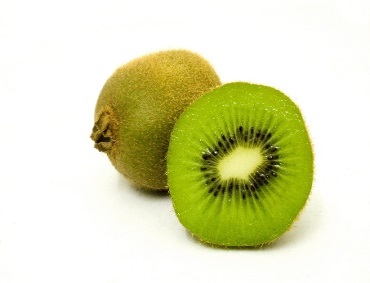 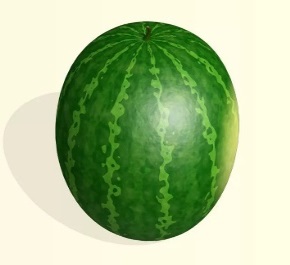 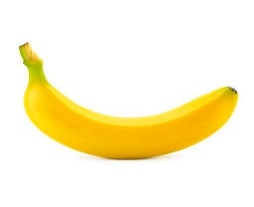 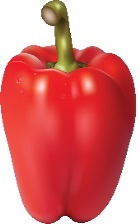 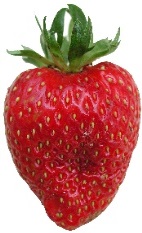 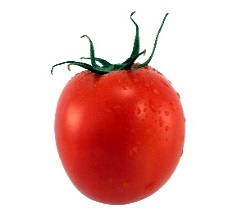 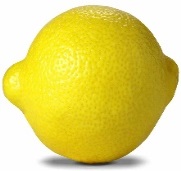 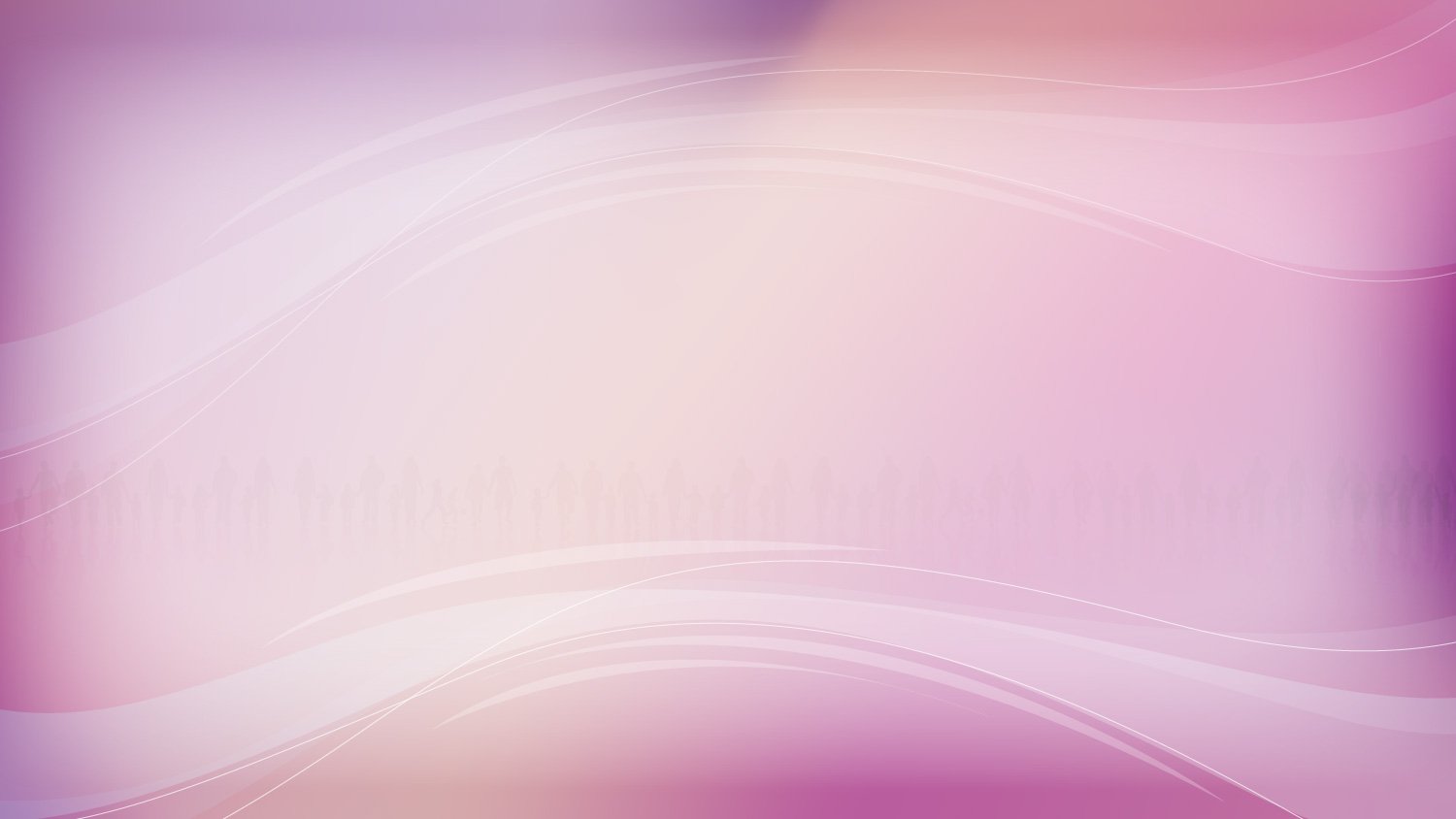 Спрячь мышек в домики от кота, закрой мышек нужной дверью.
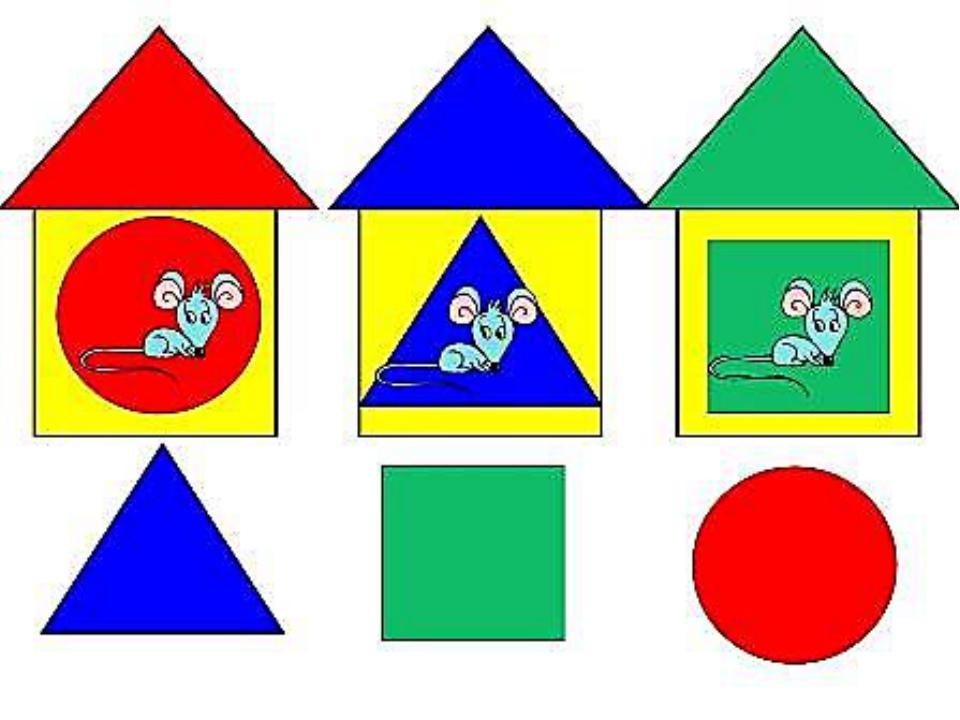 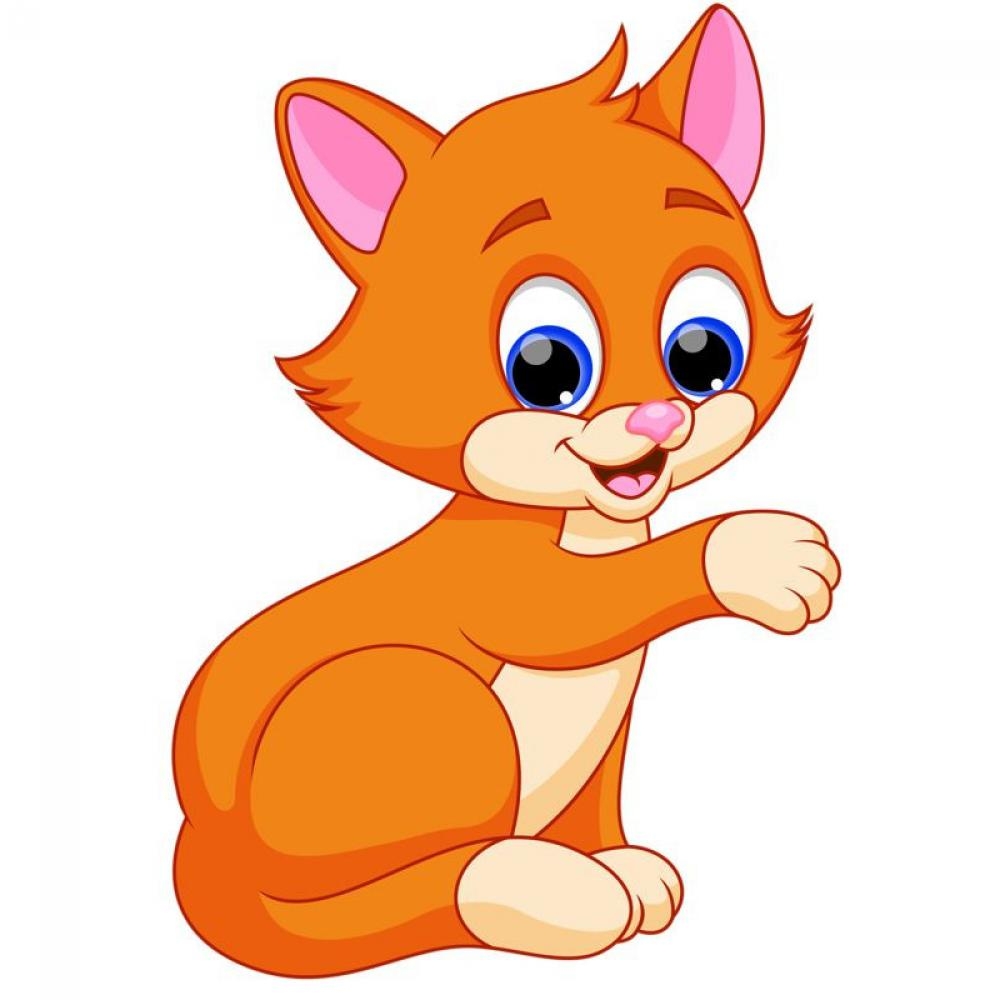 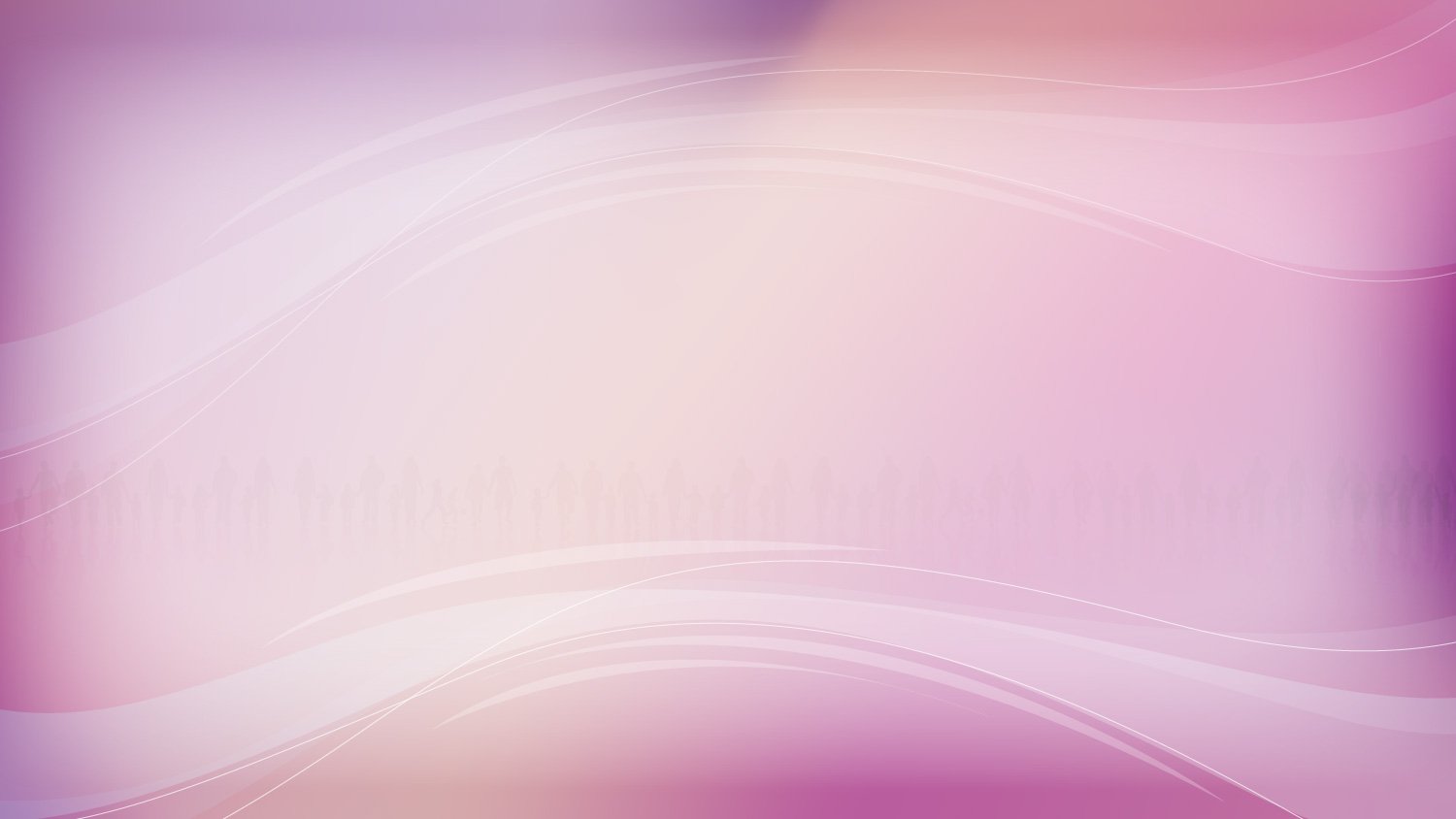 Молодцы ребята! Спрятали всех мышек!
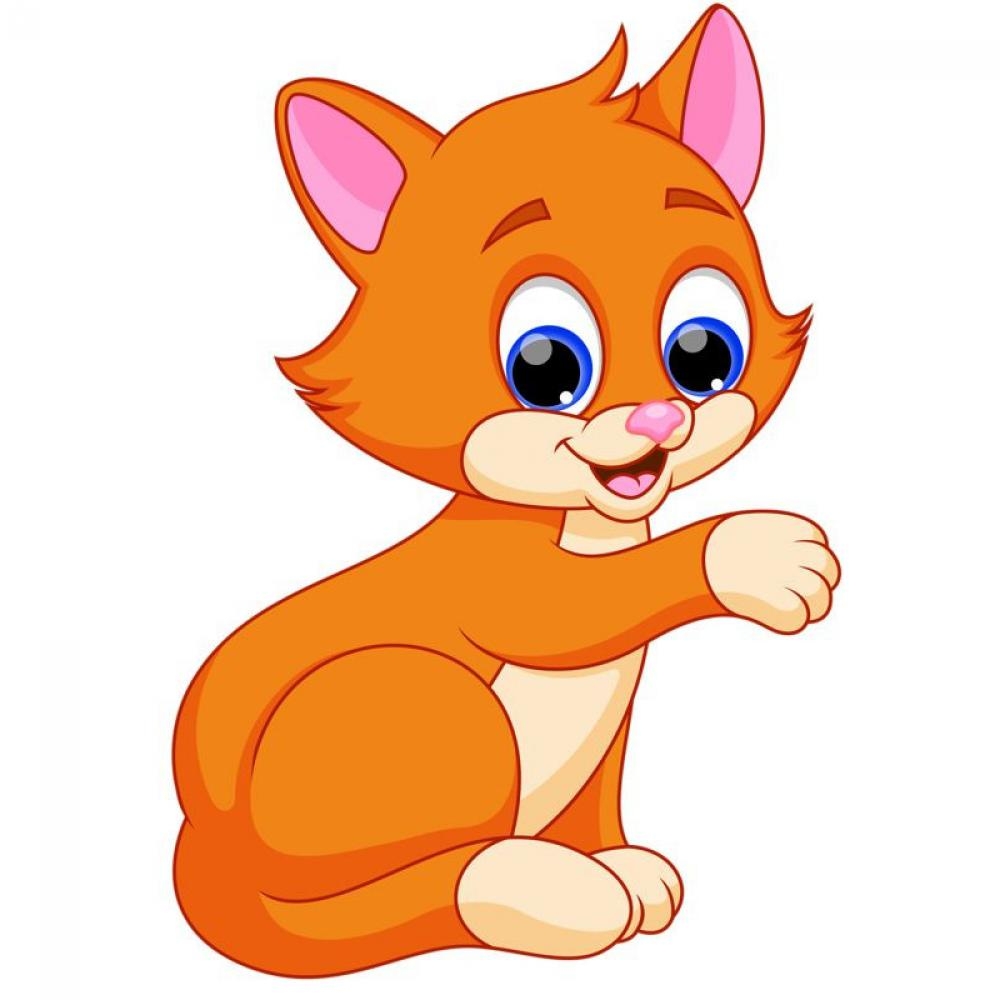 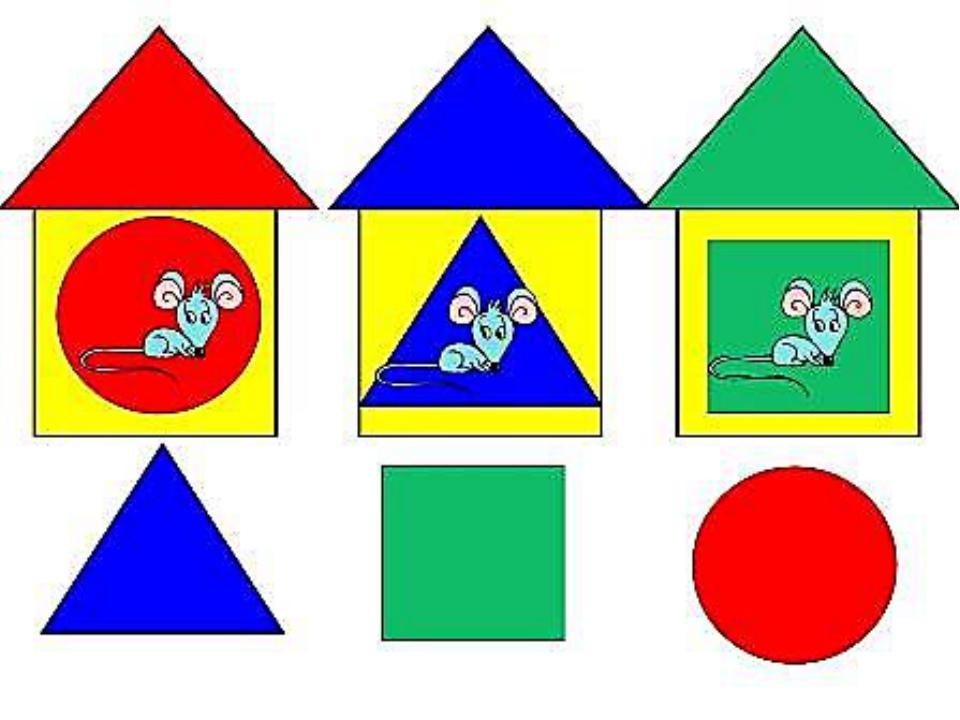 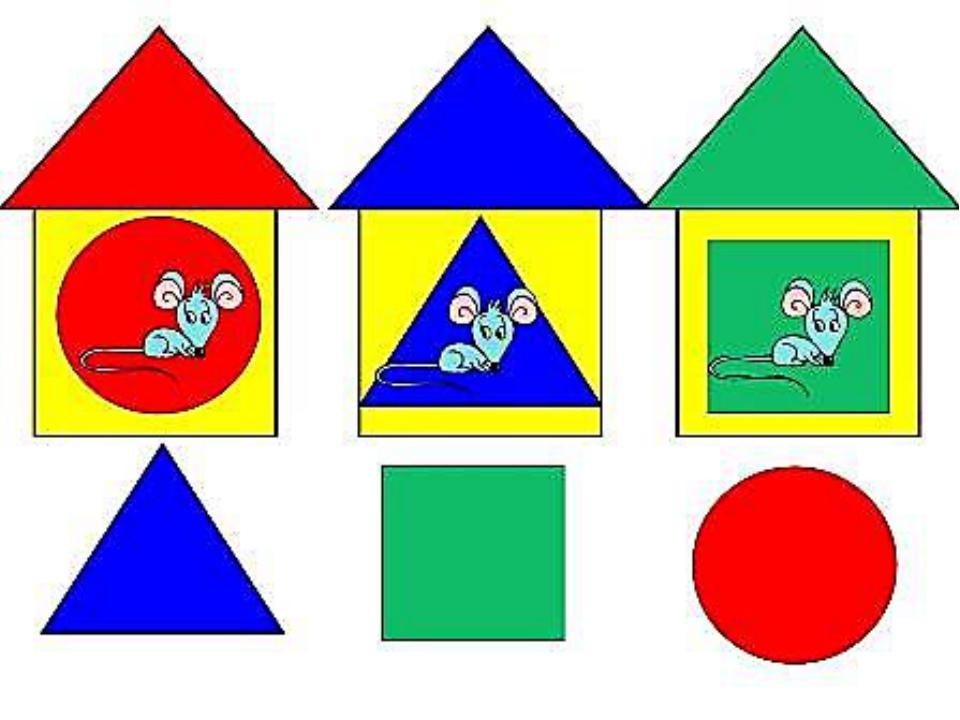 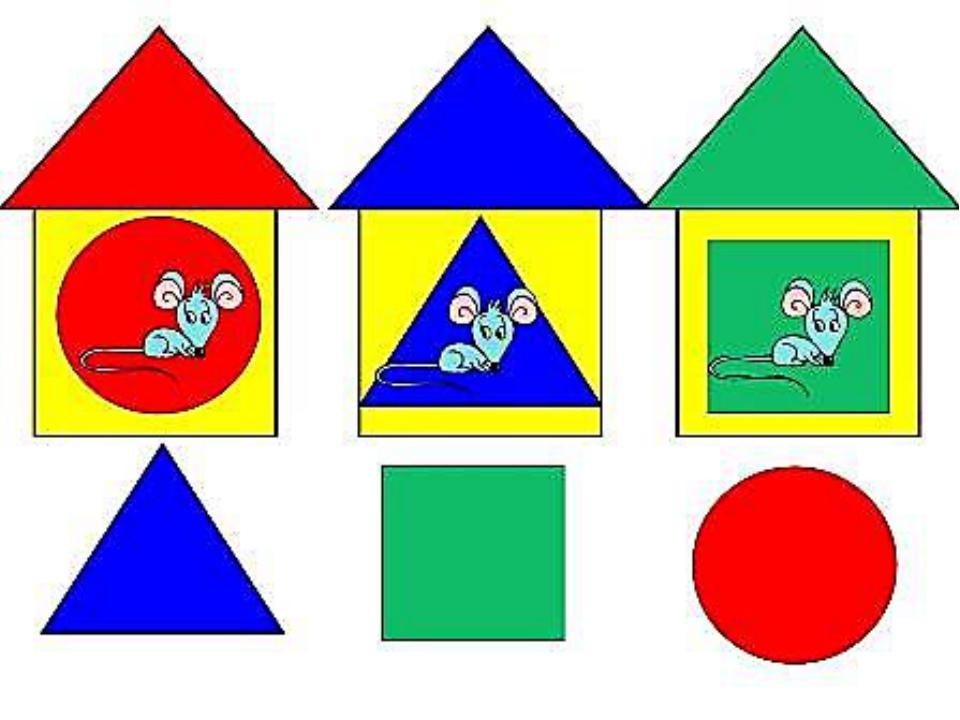 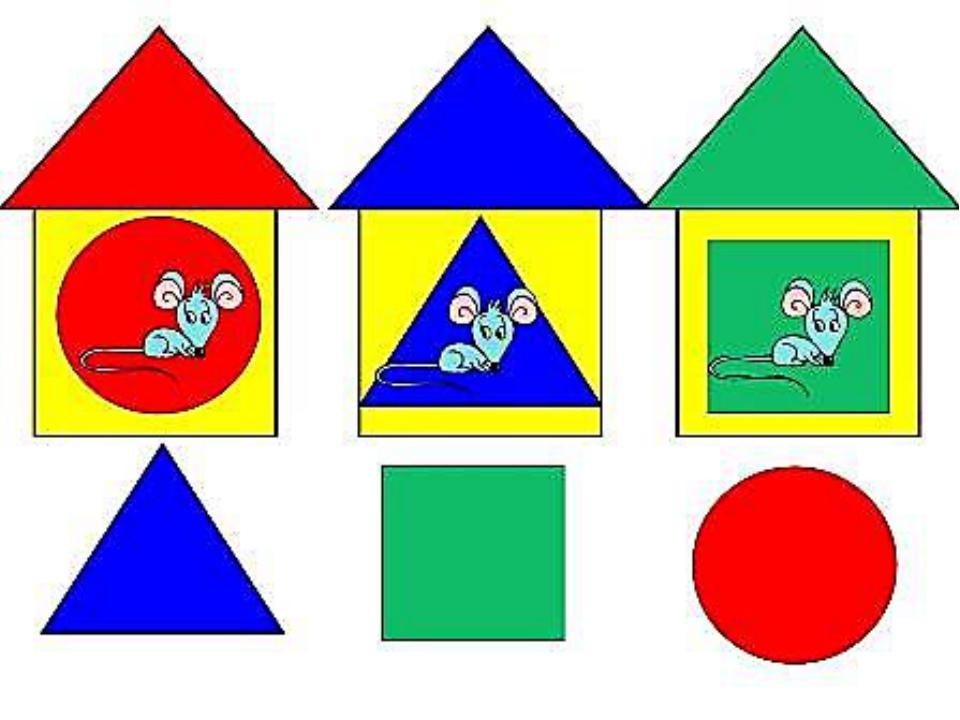 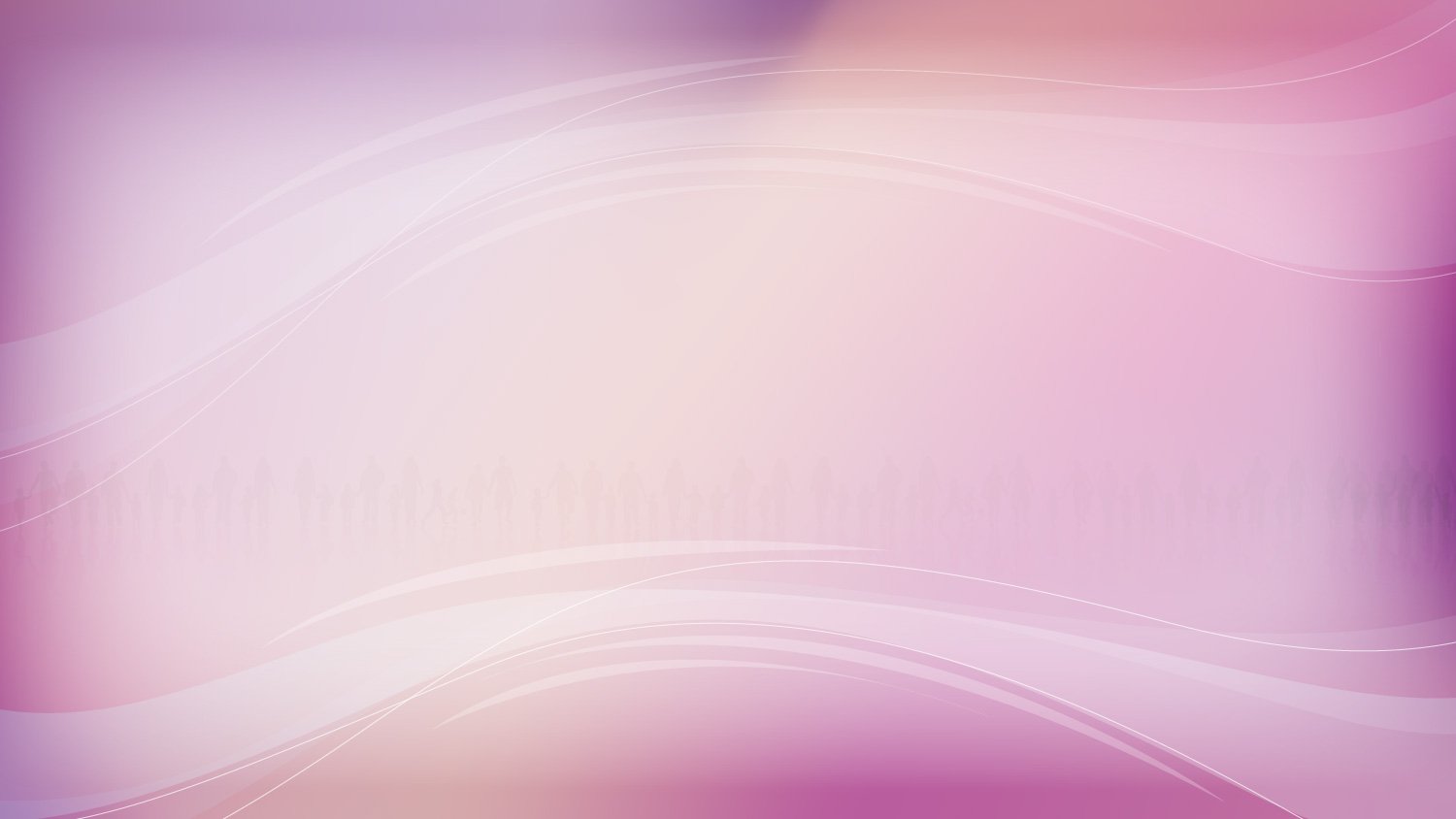 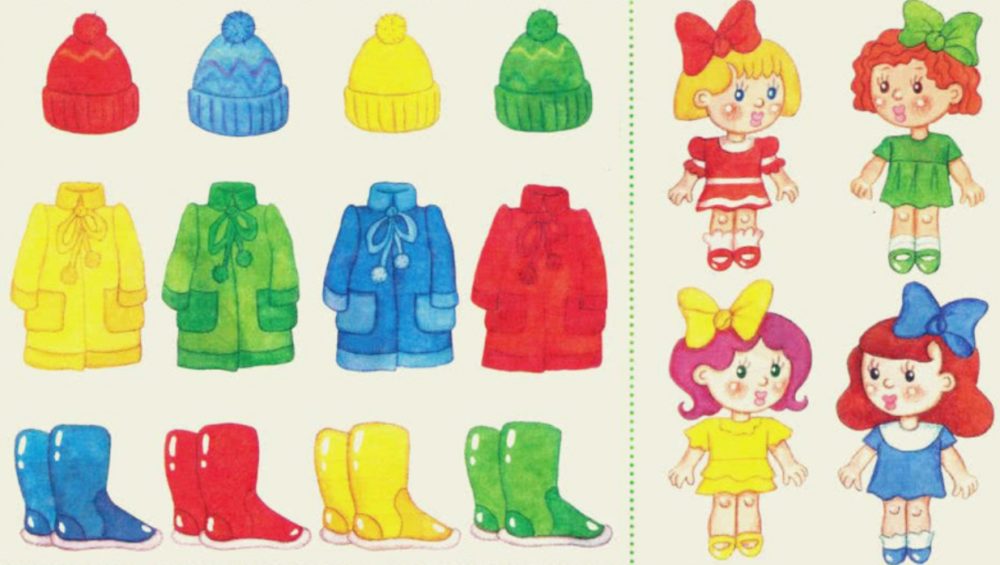 Помоги Маше подобрать одежду для кукол по цвету.
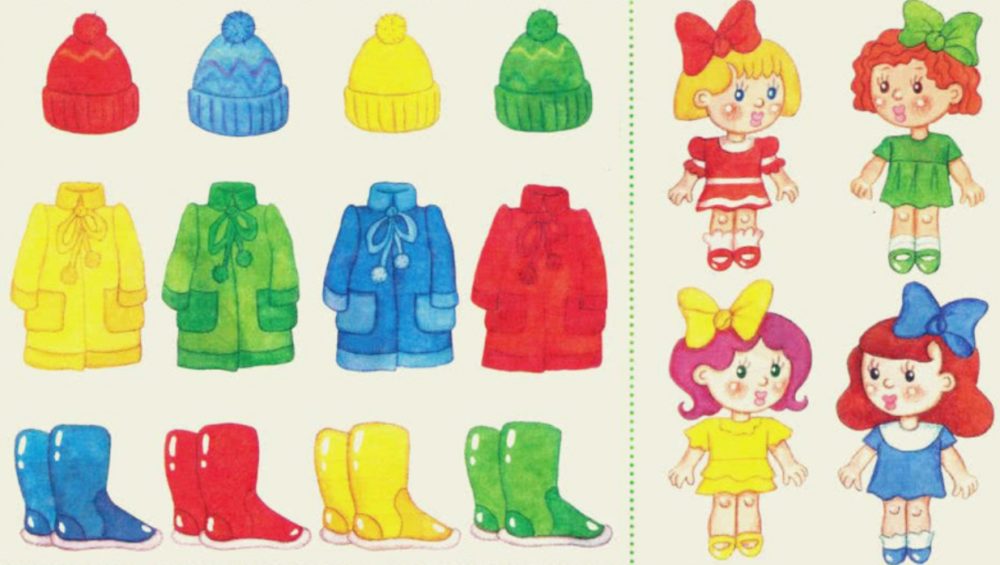 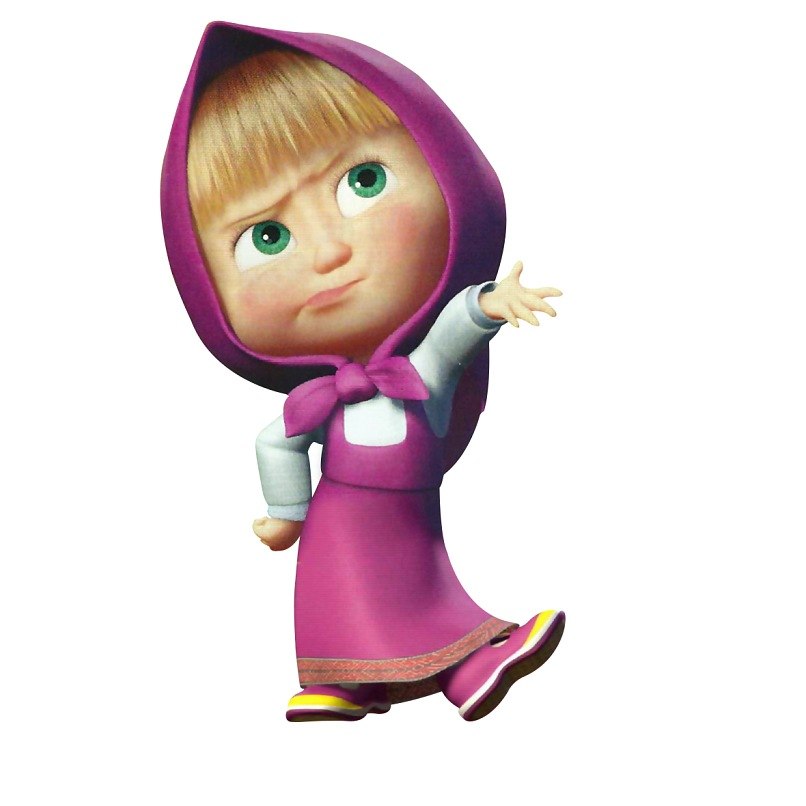 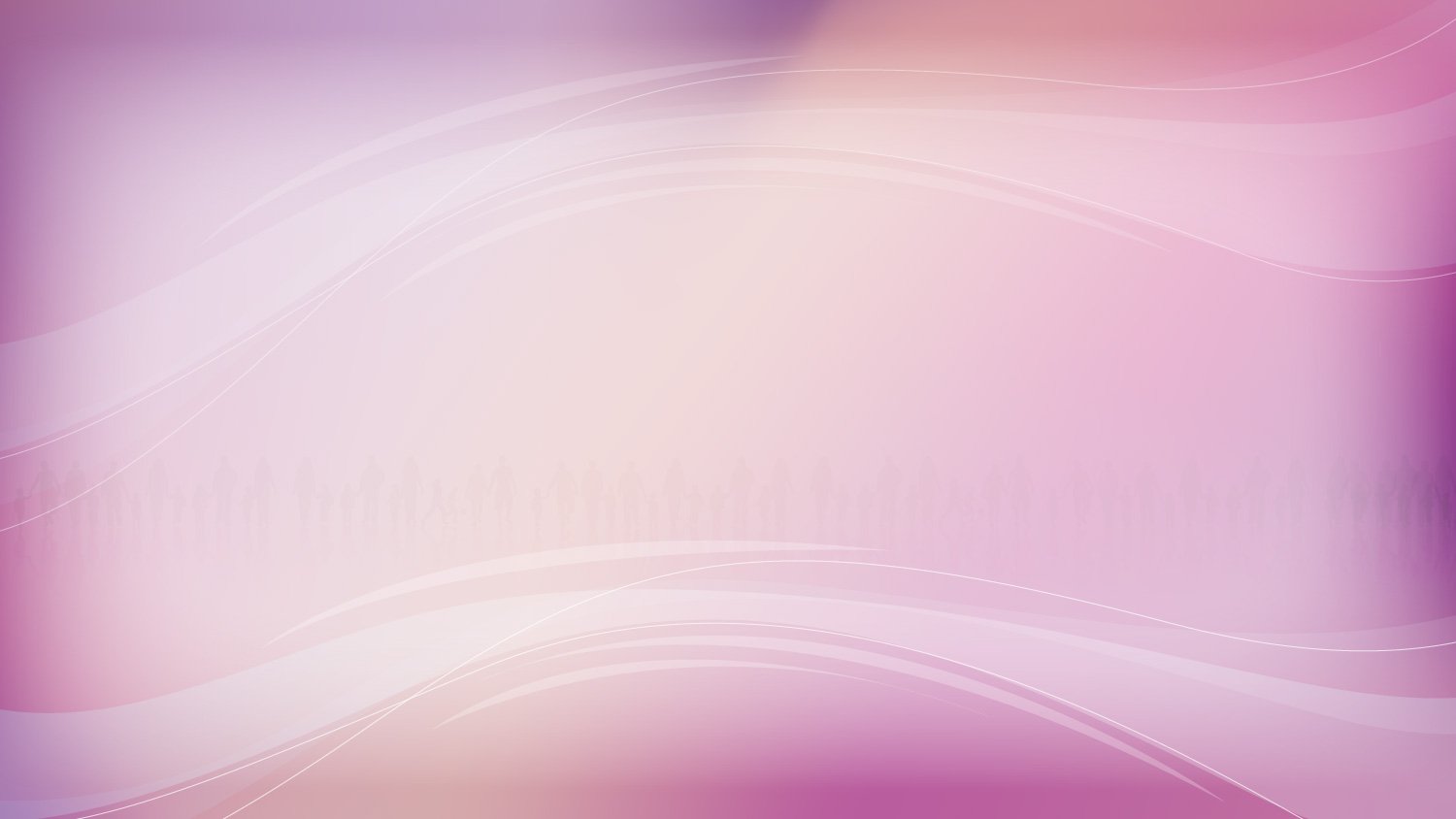 Молодцы ребята! Подобрали одежду для кукол.
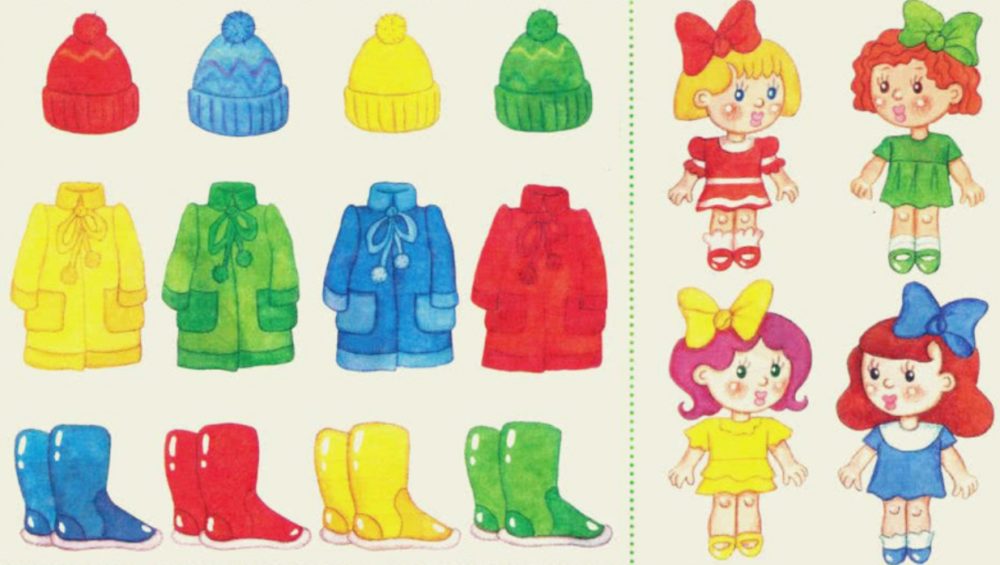 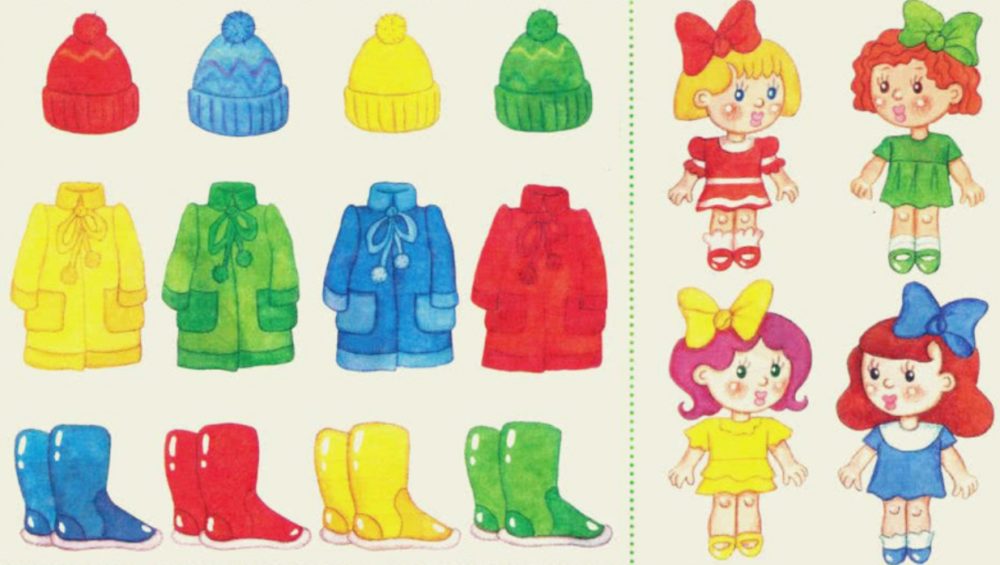 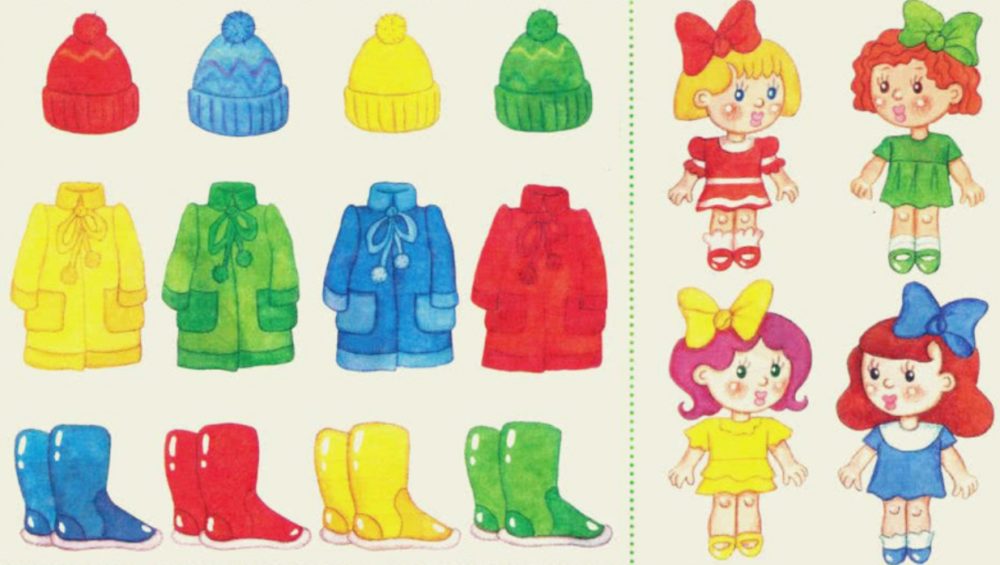 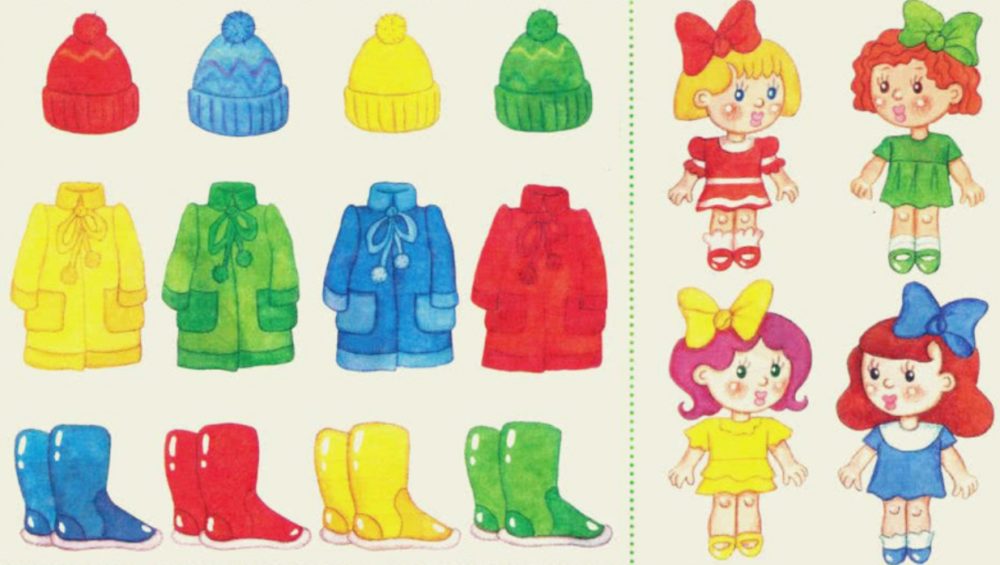 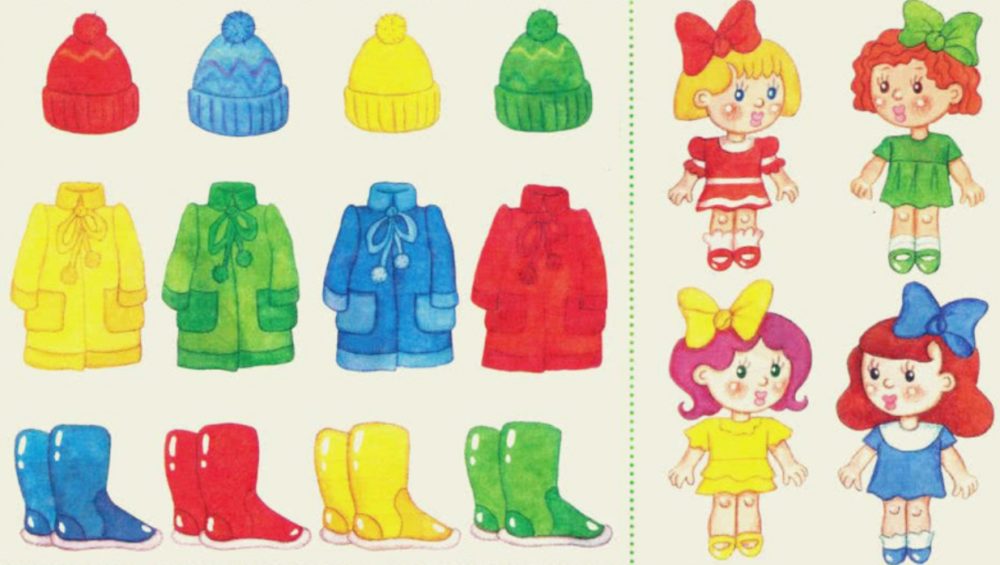 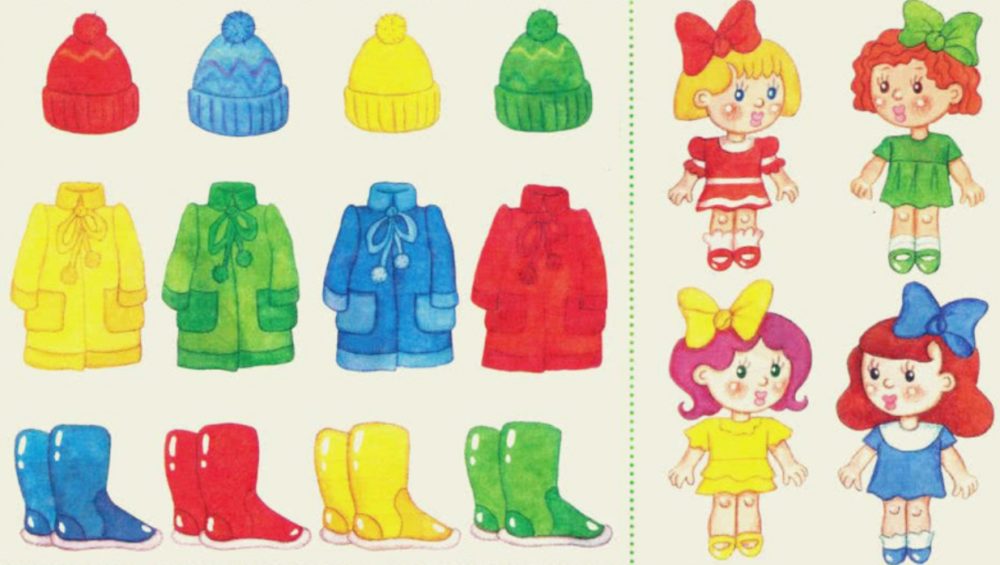 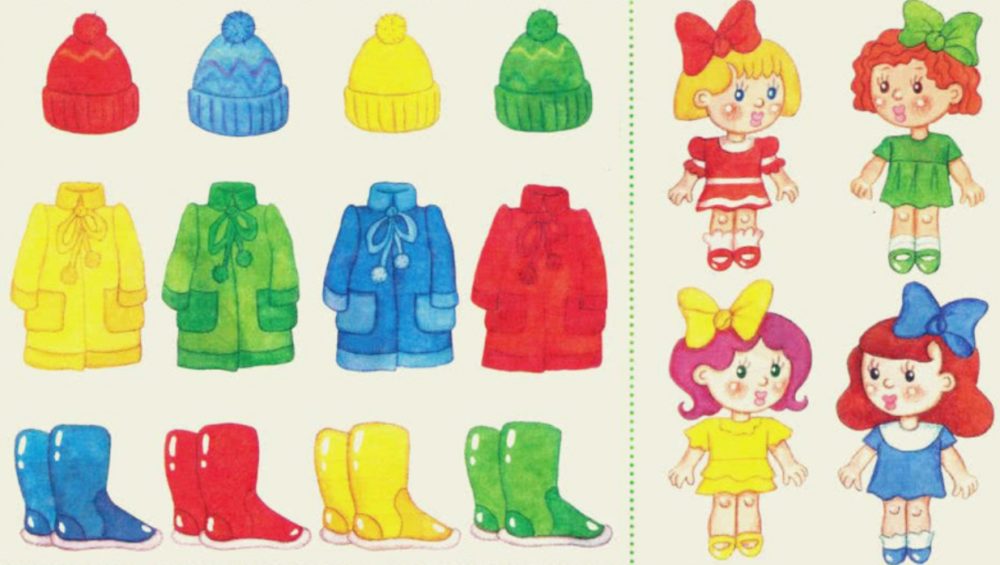 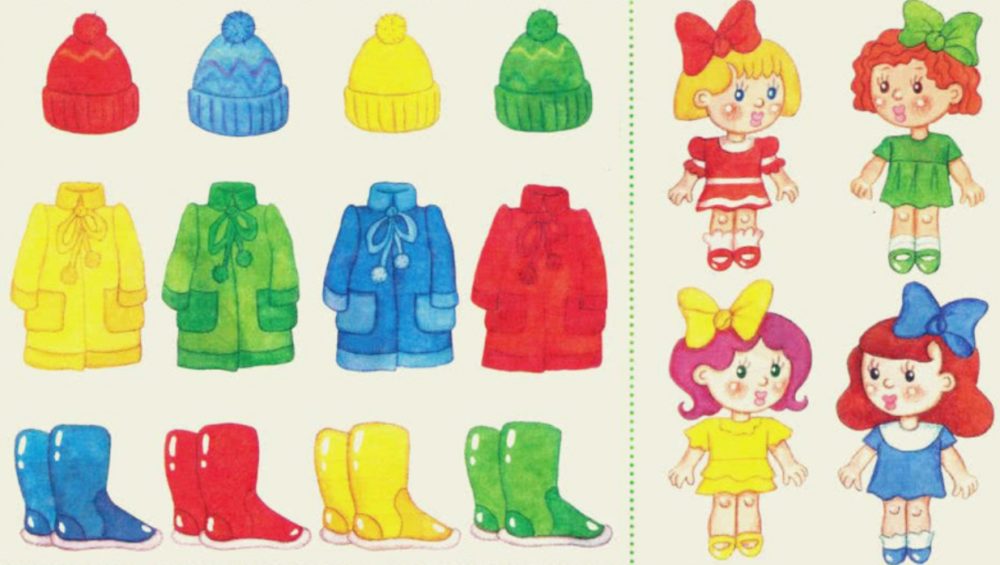 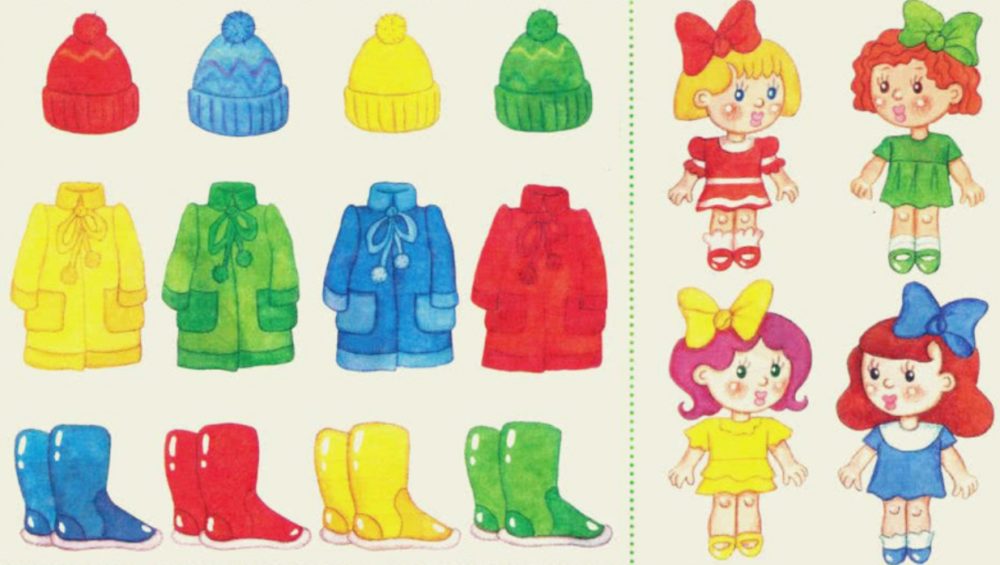 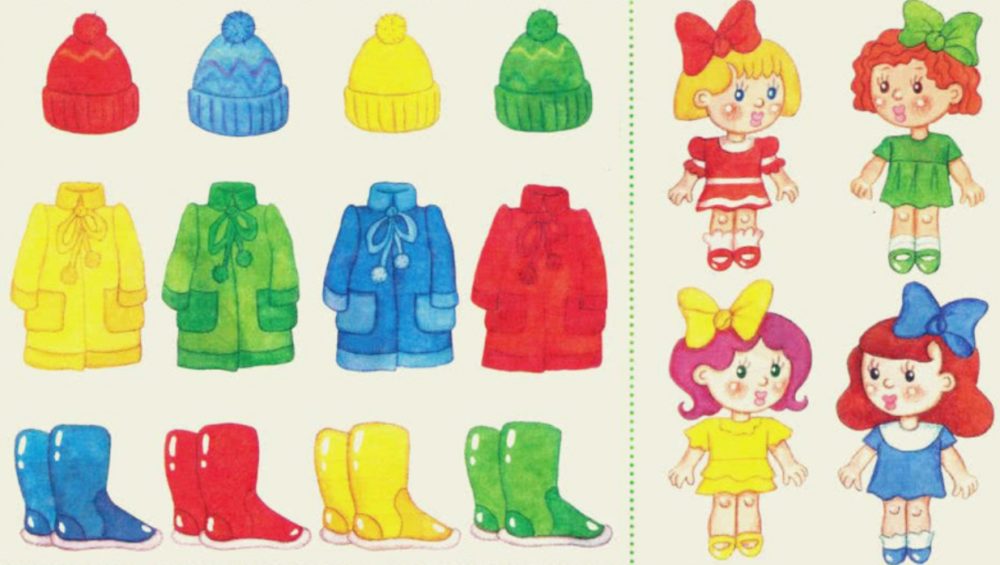 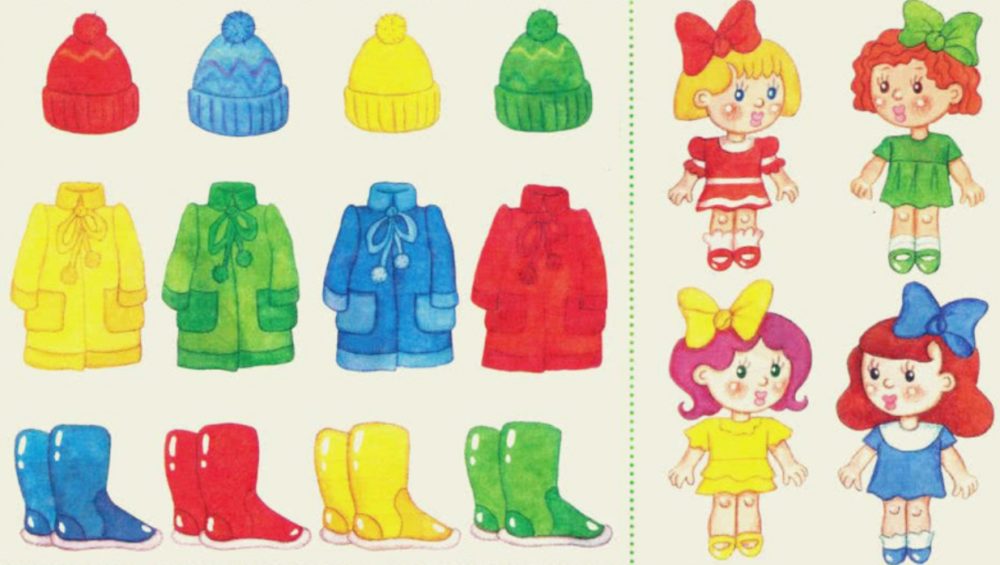 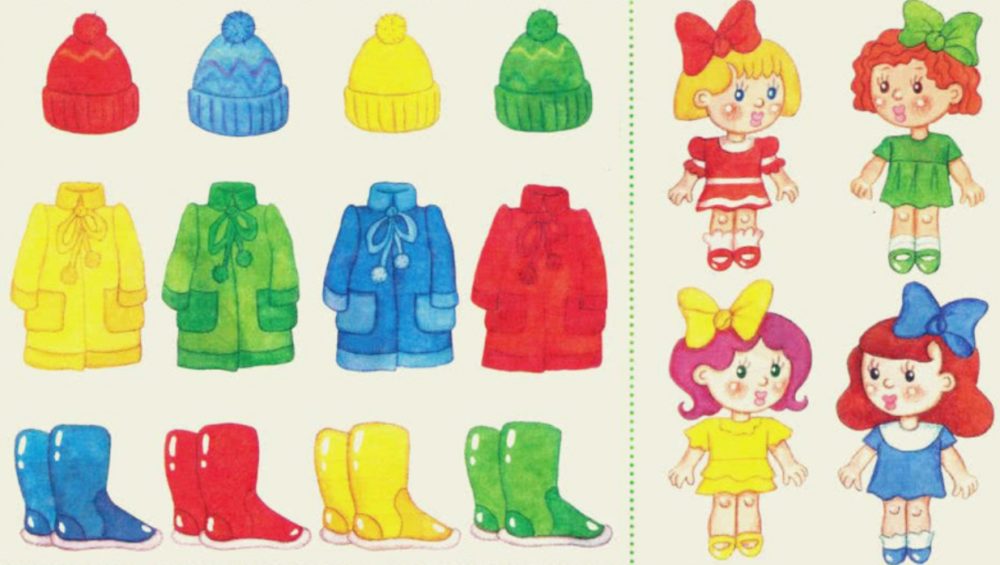 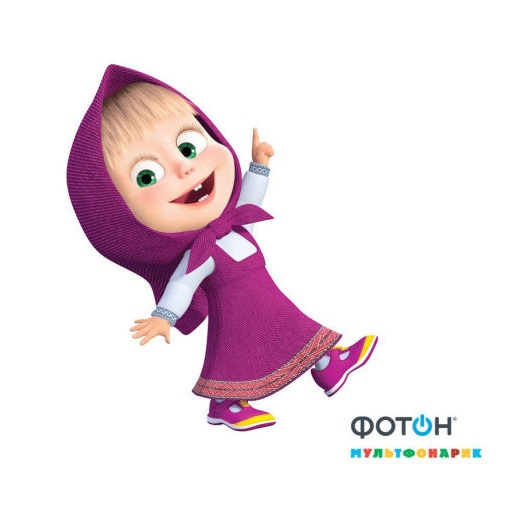 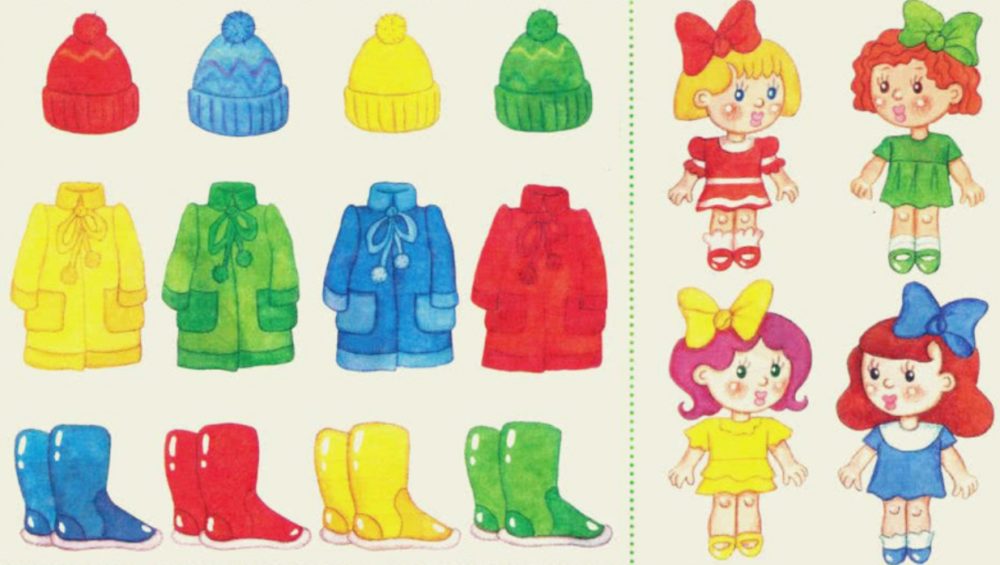 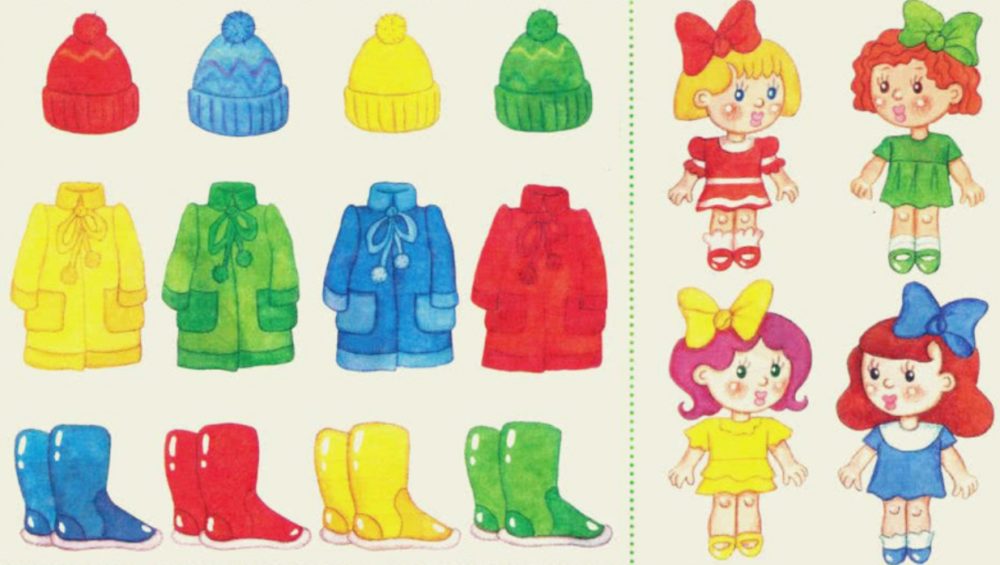 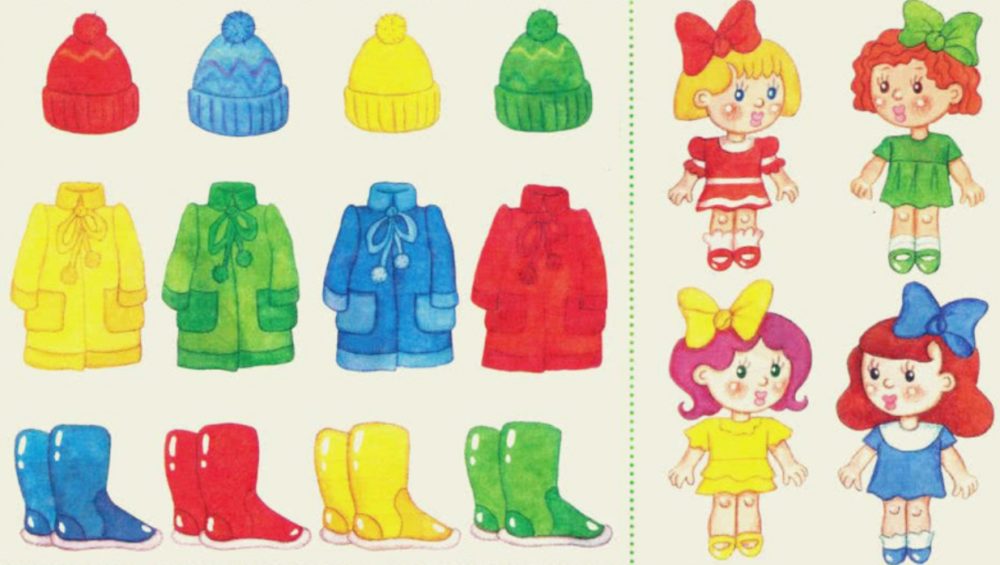 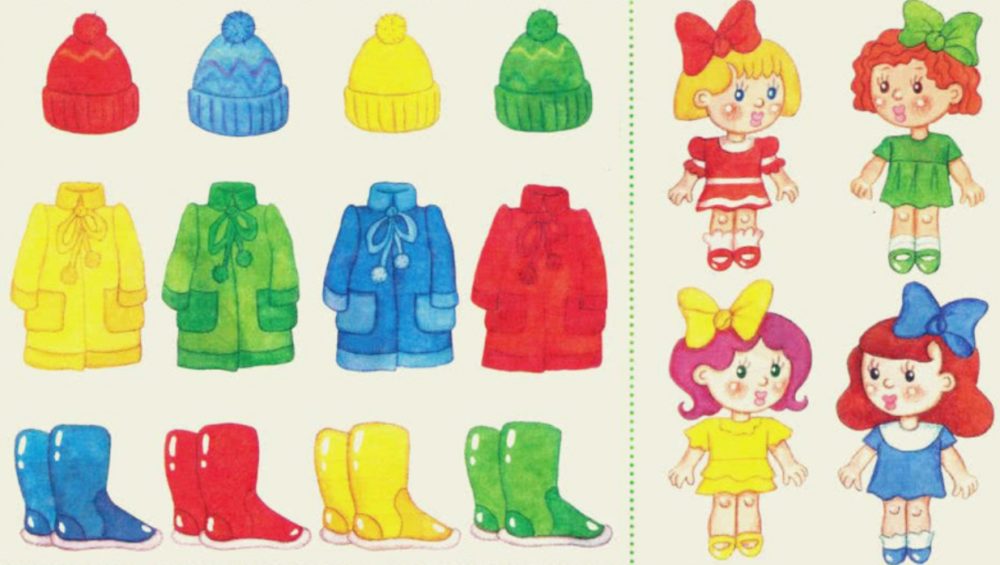 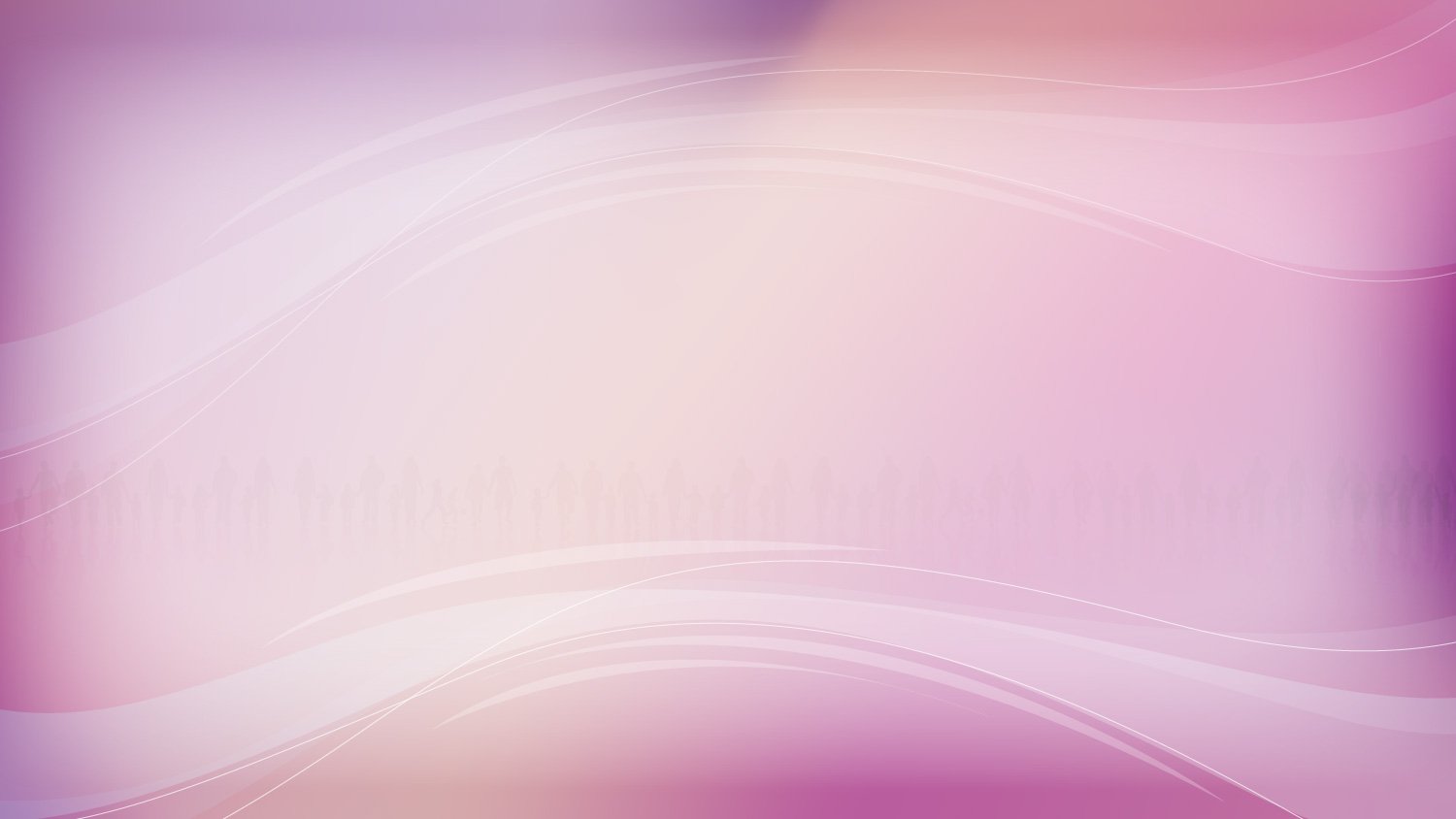 Найди домики для собачек по цвету.
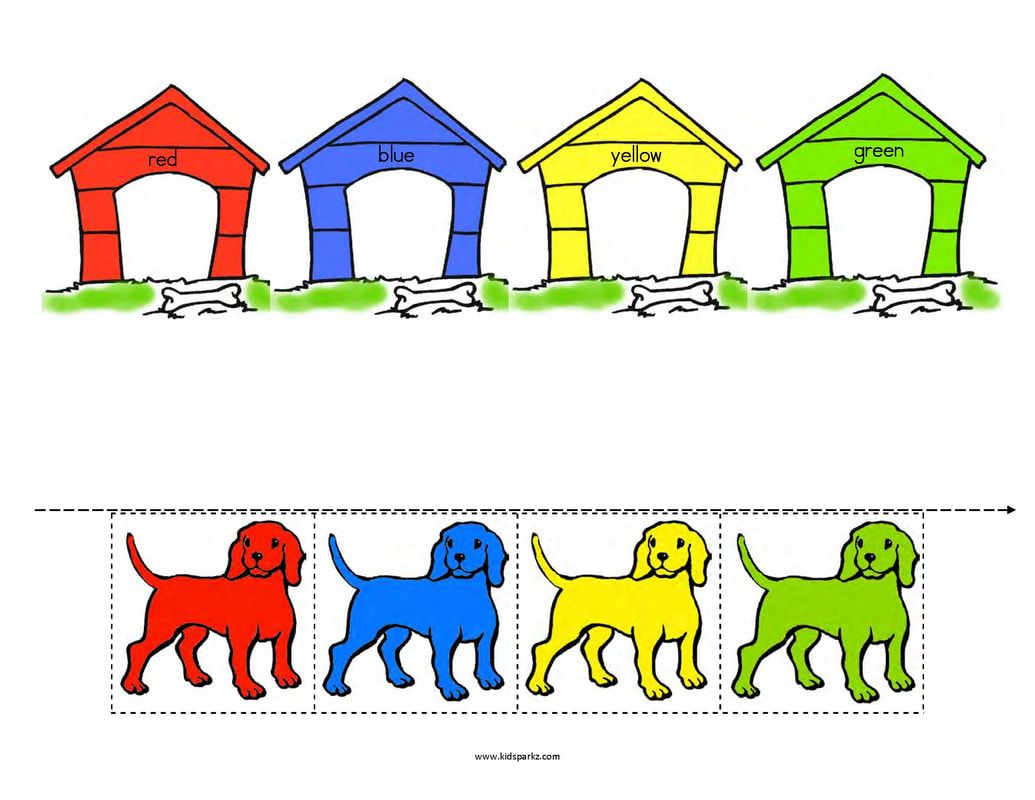 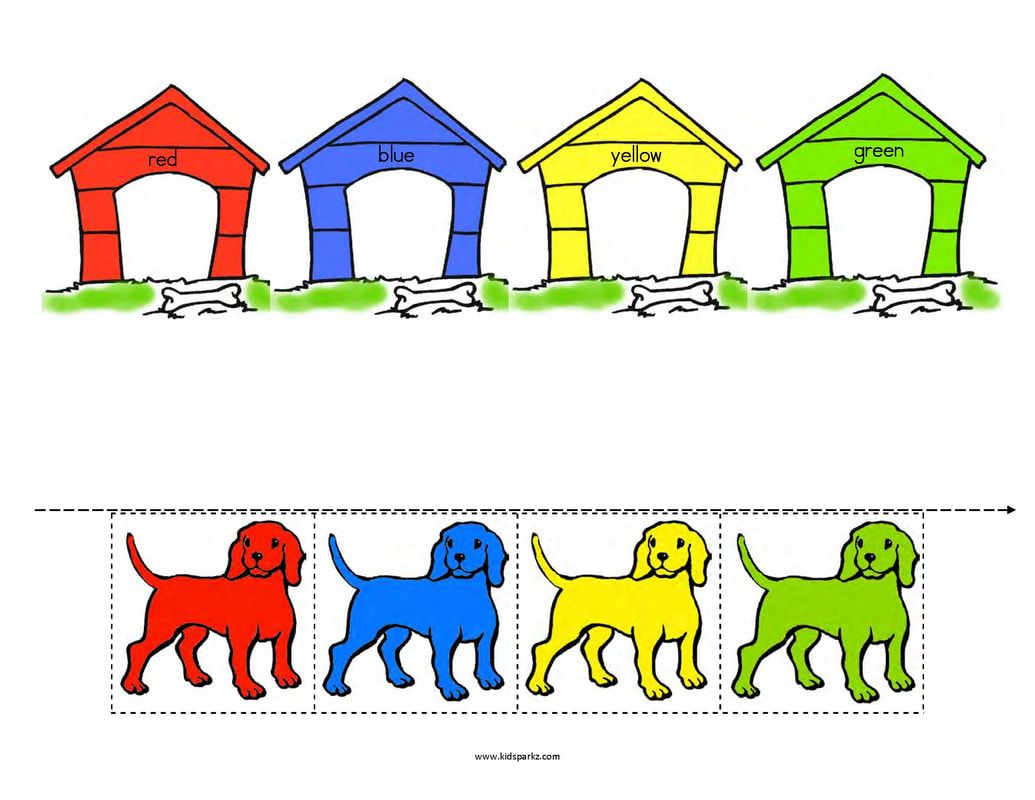 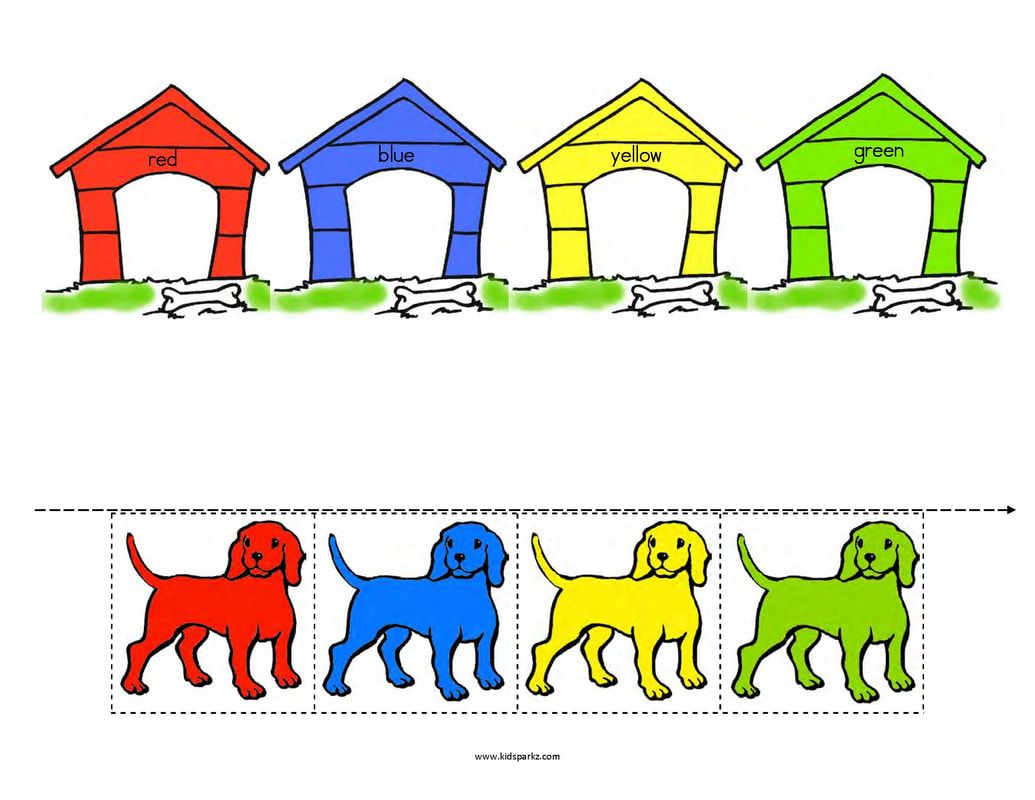 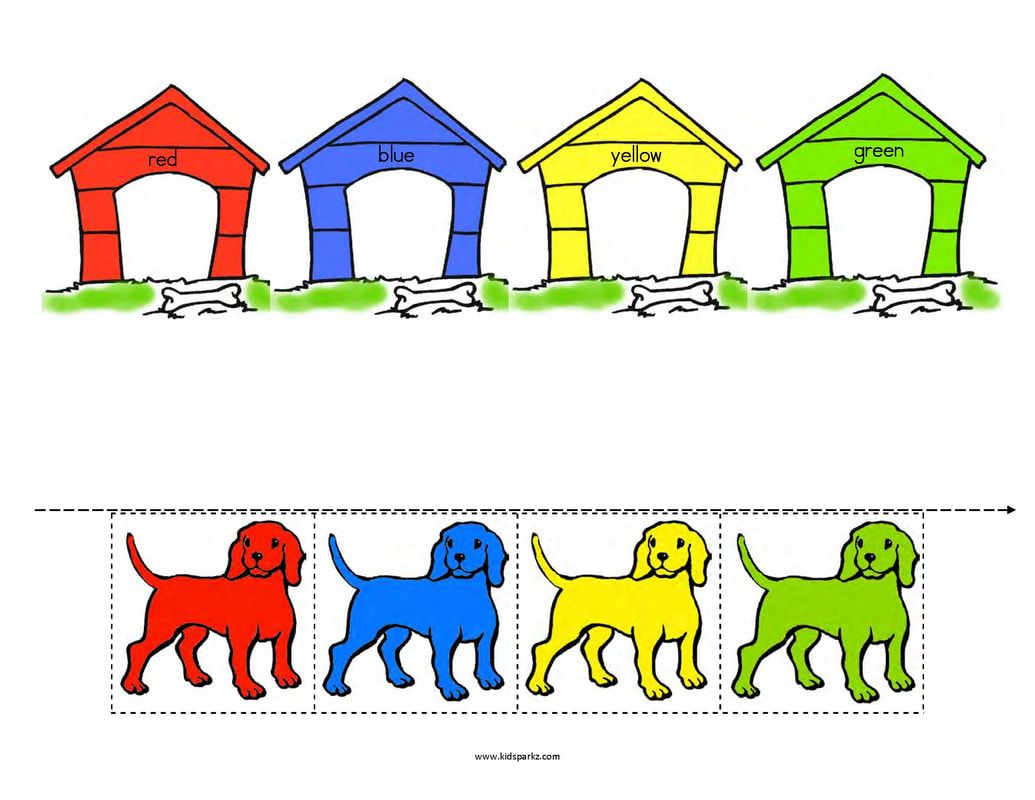 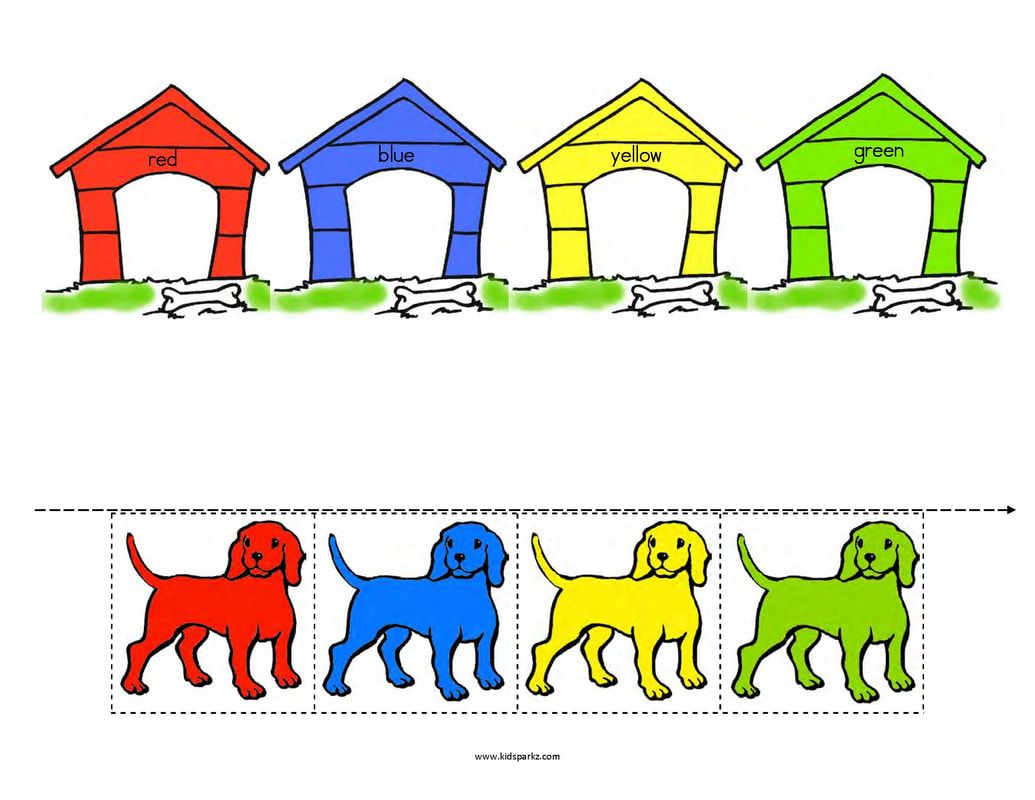 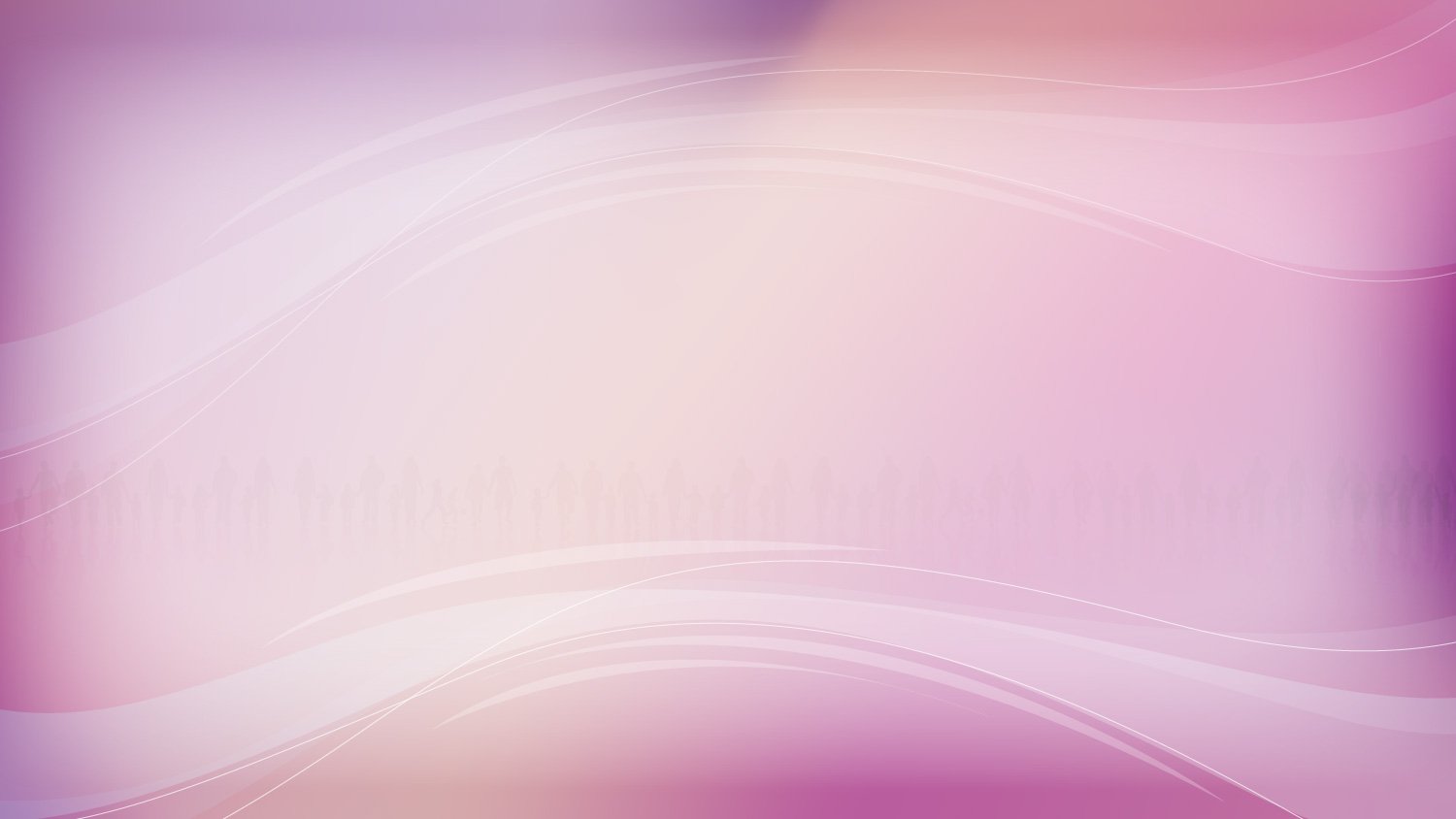 Молодцы ребята! Справились с заданием.
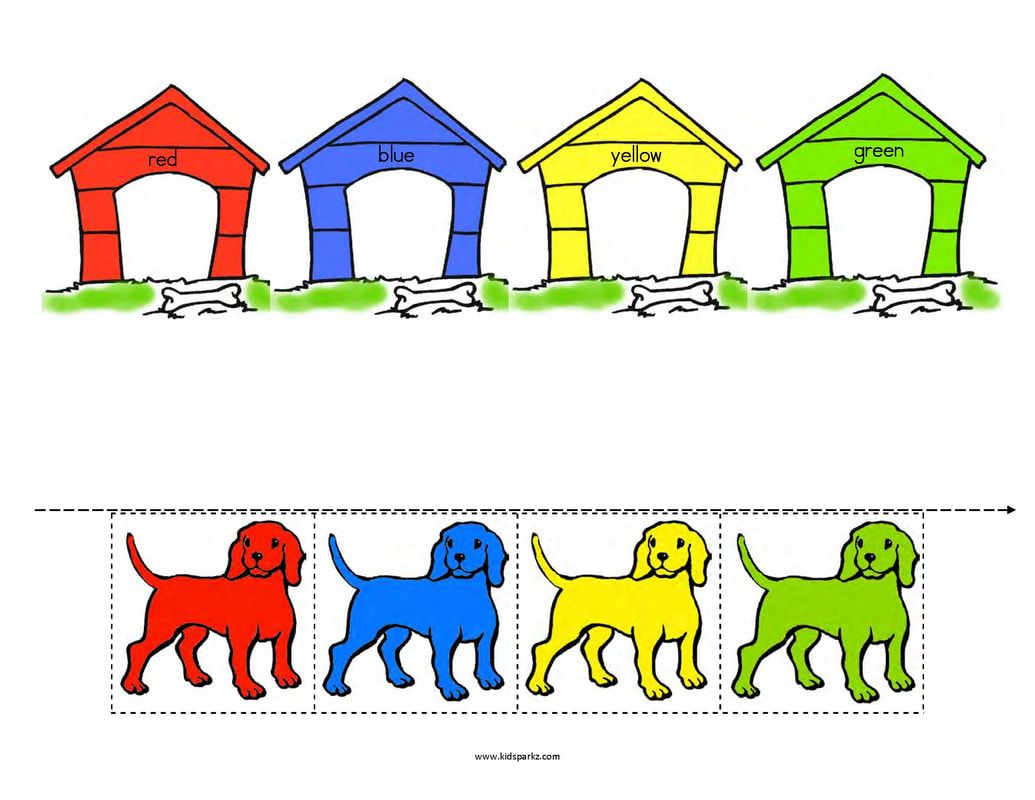 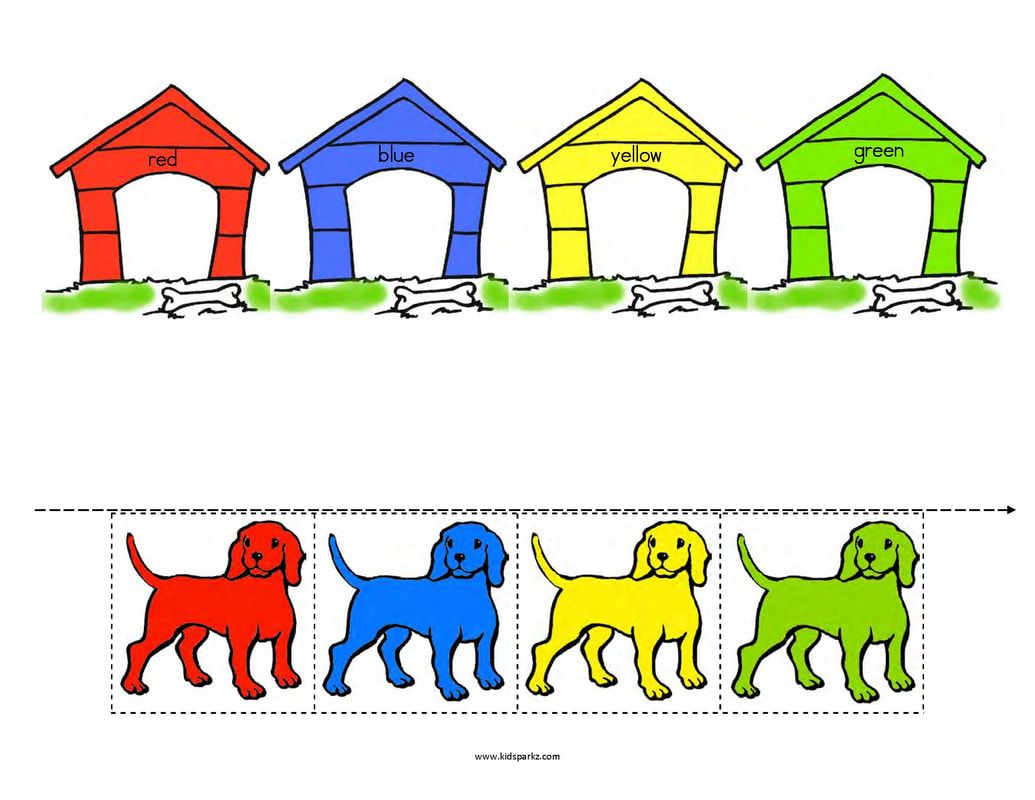 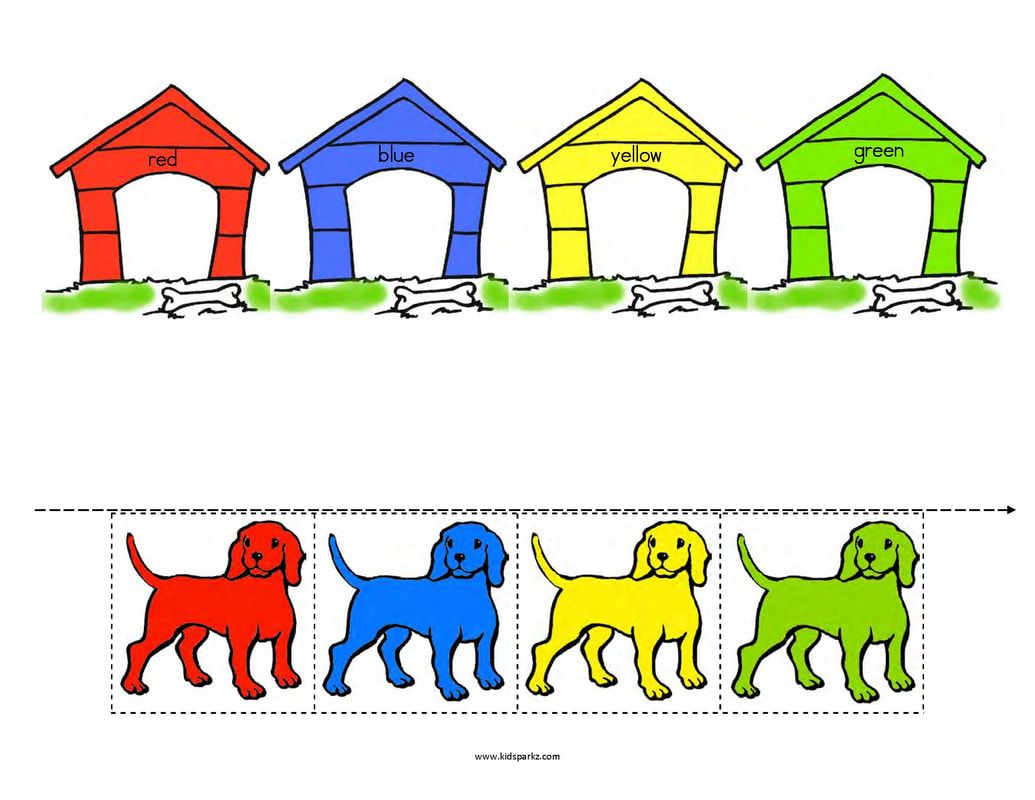 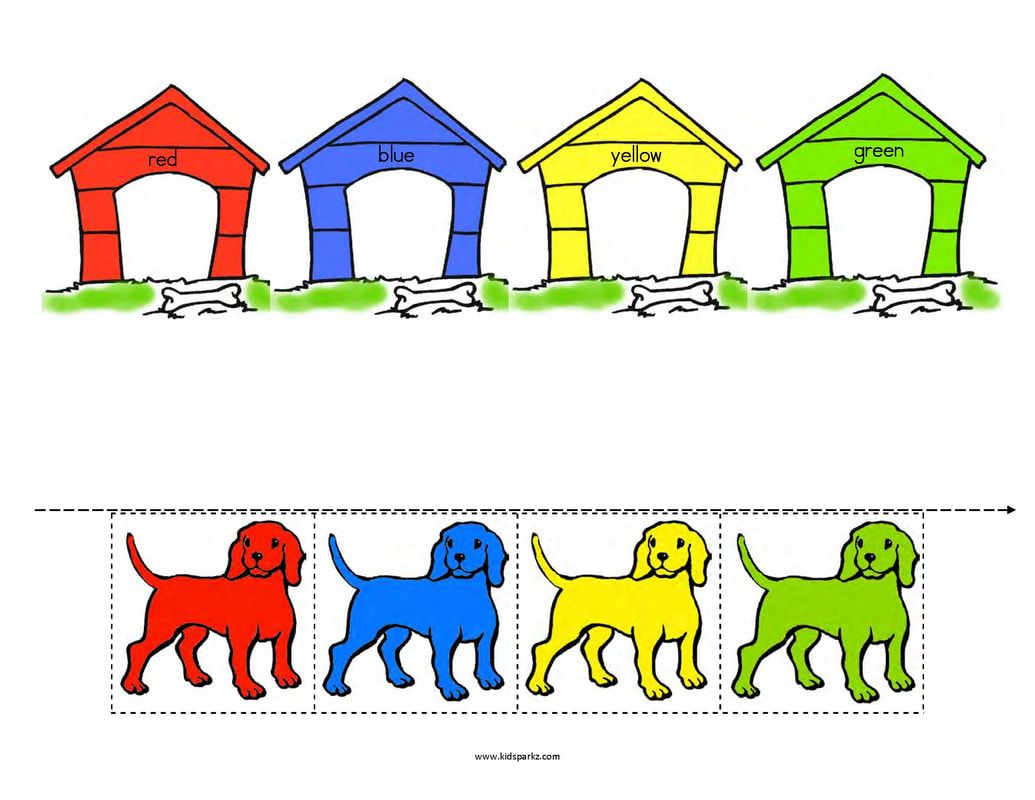 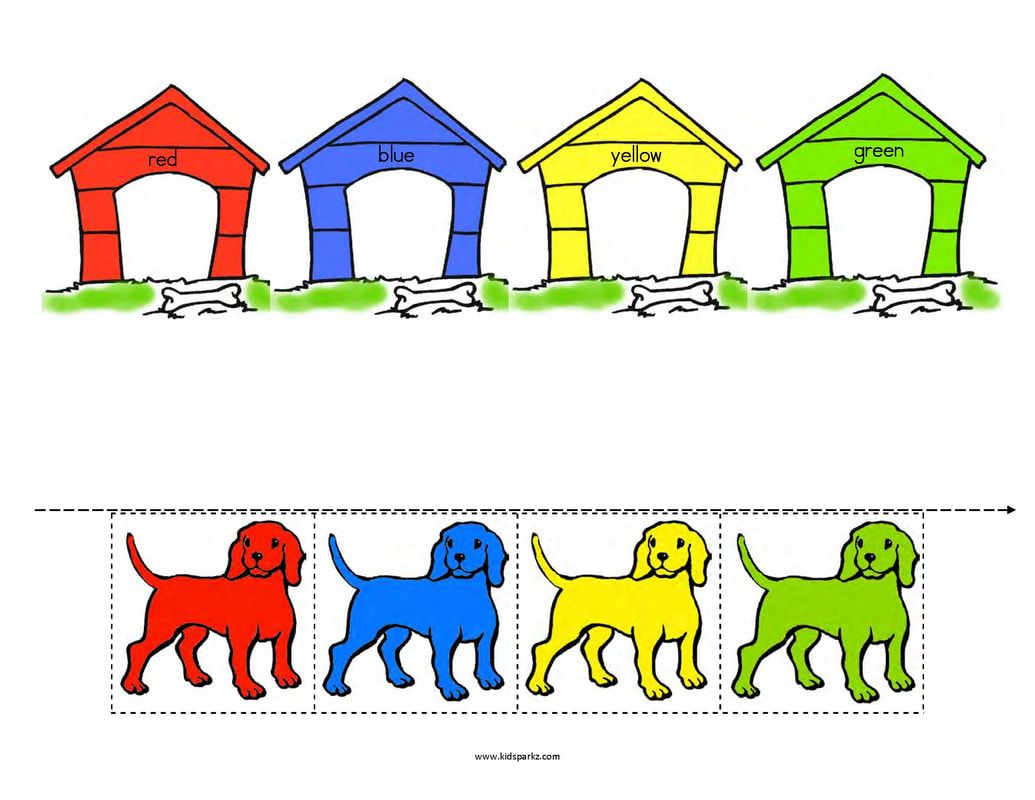 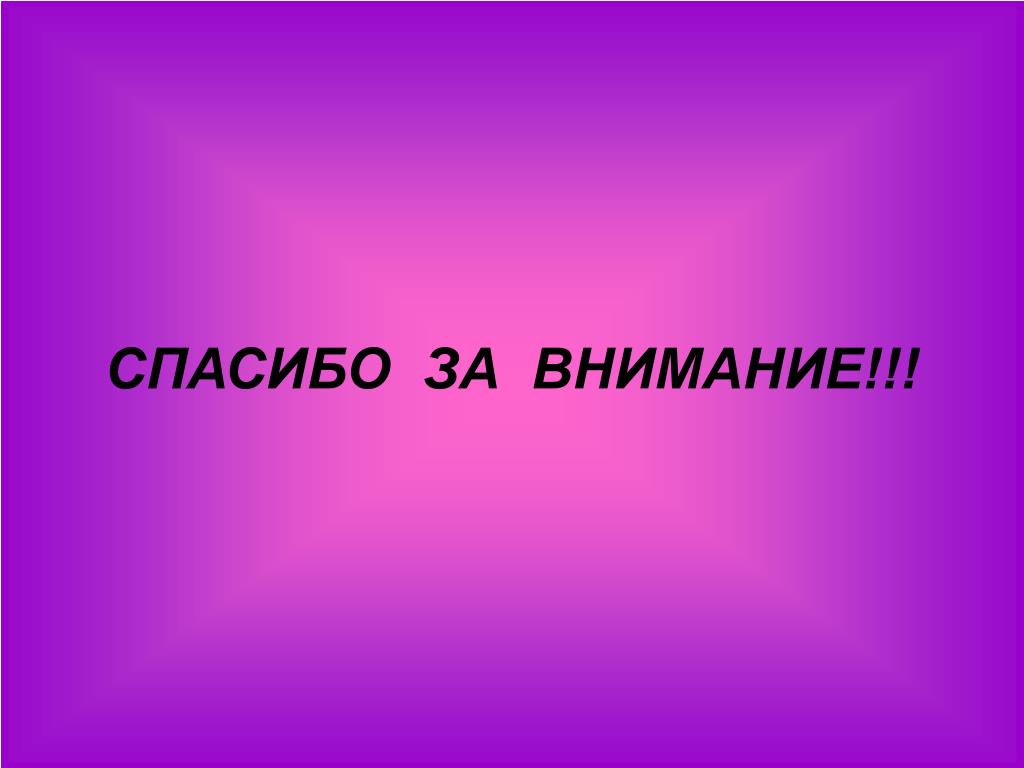